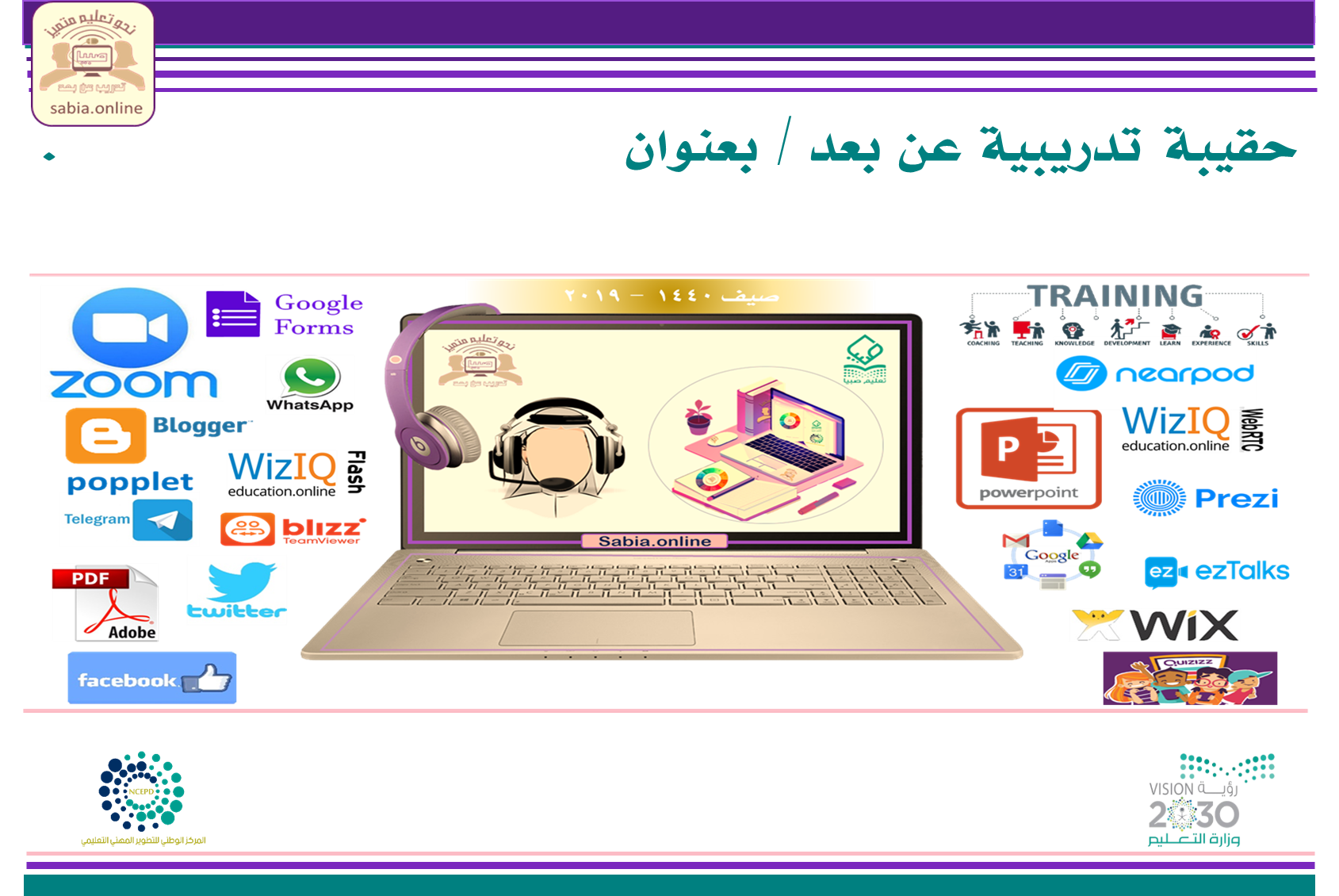 إسم المدرب كاملاً
إدارة التعليم التابعة لها
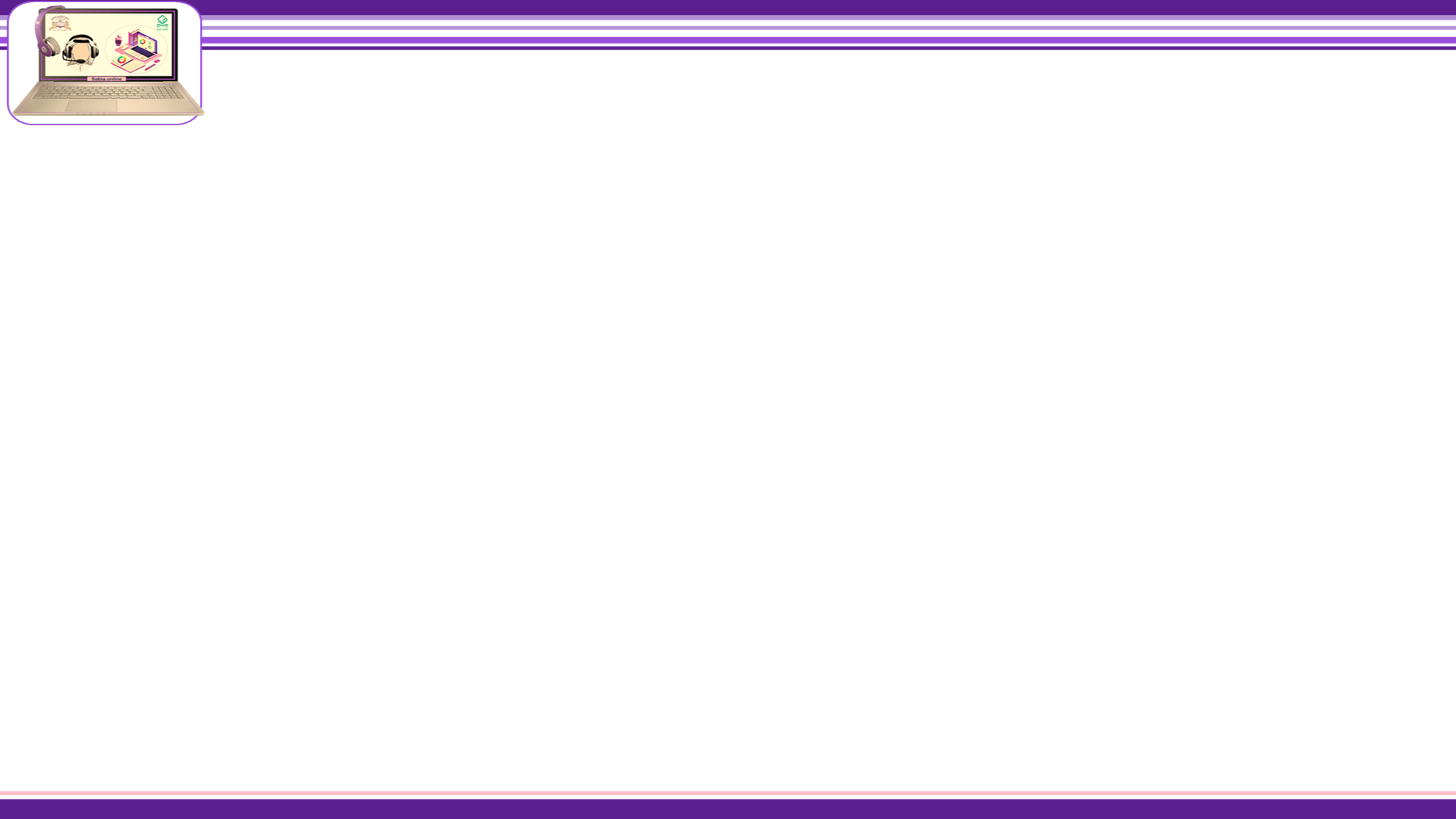 الفهرس
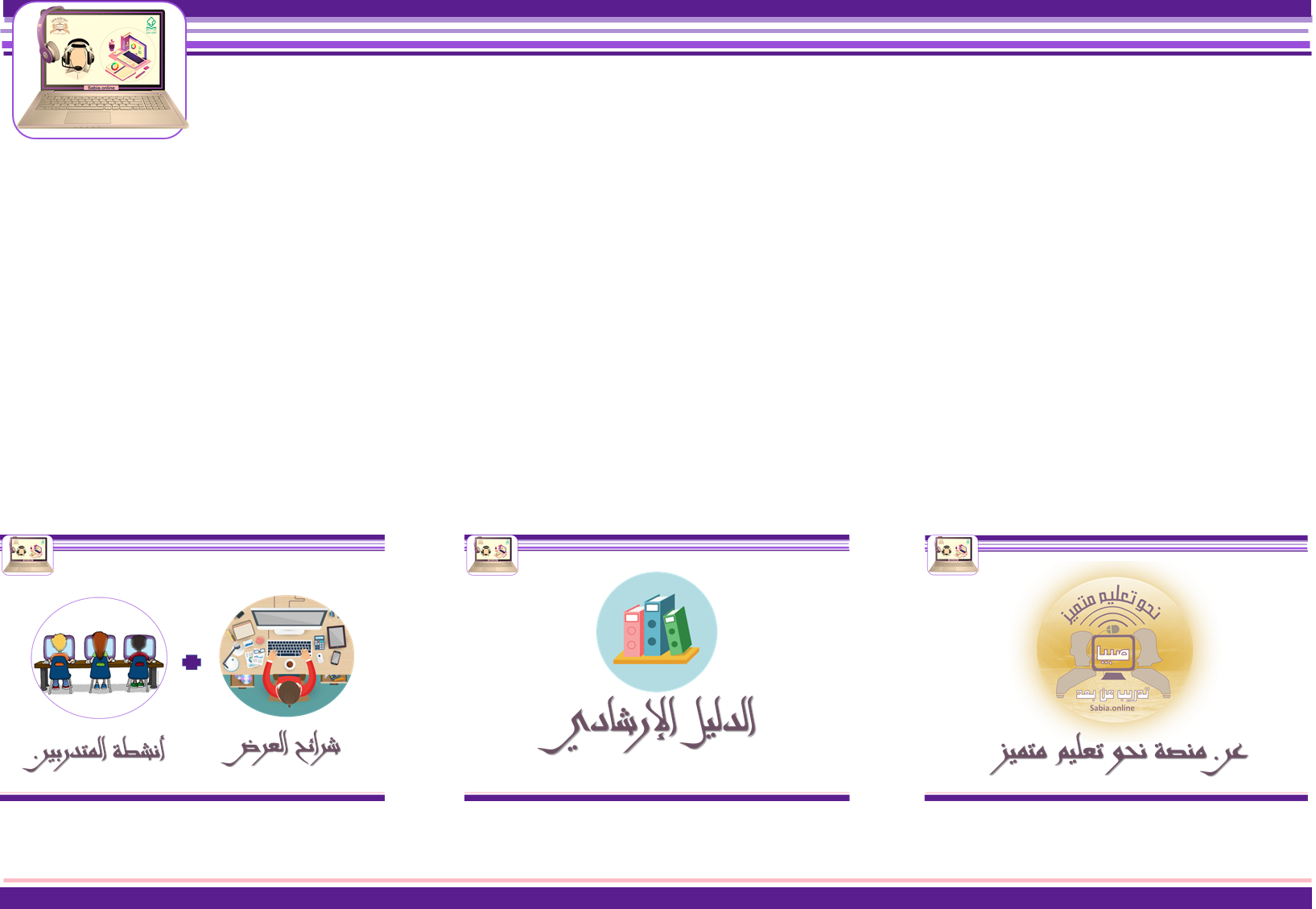 مكونات هذا الملف التدريبي
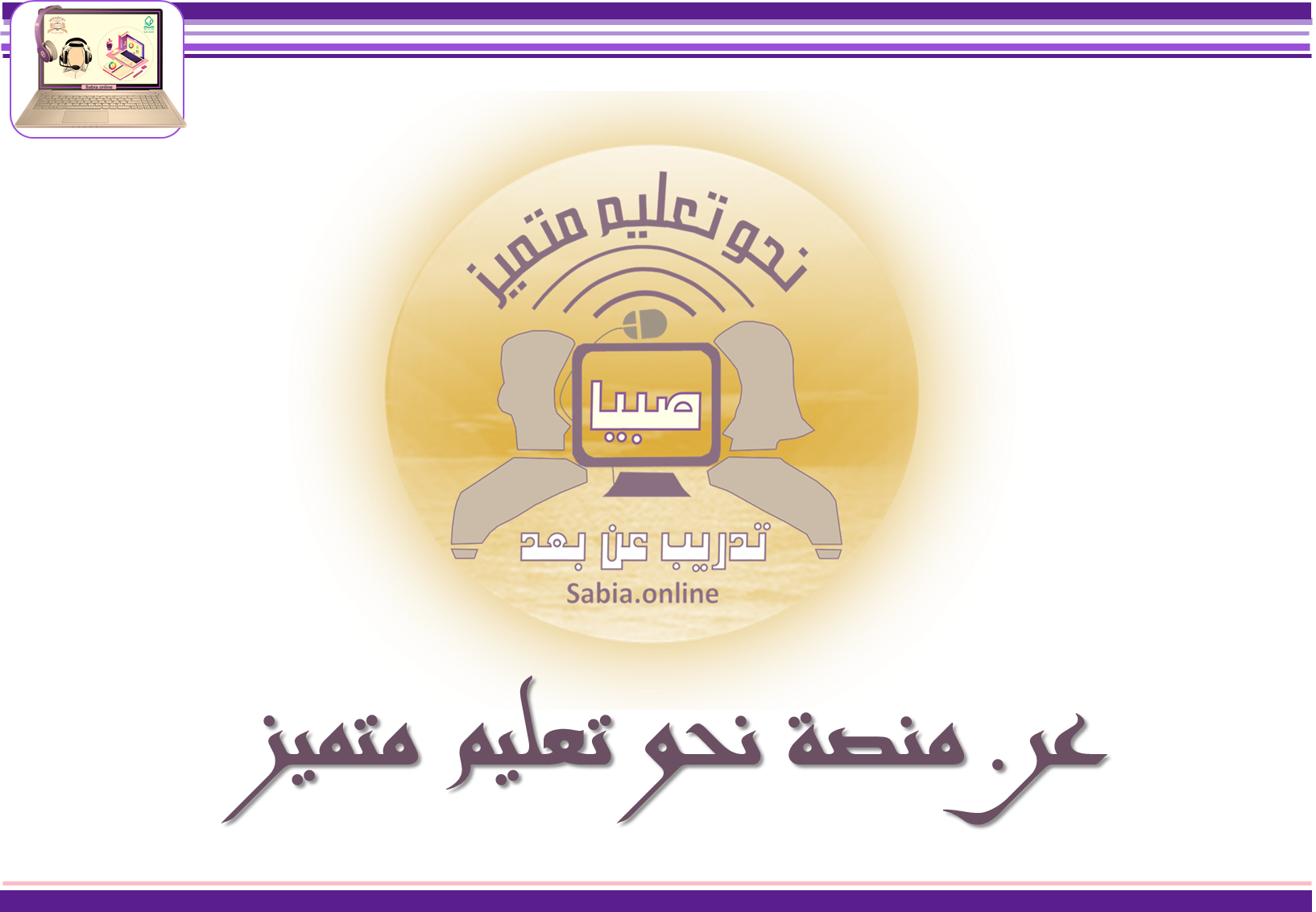 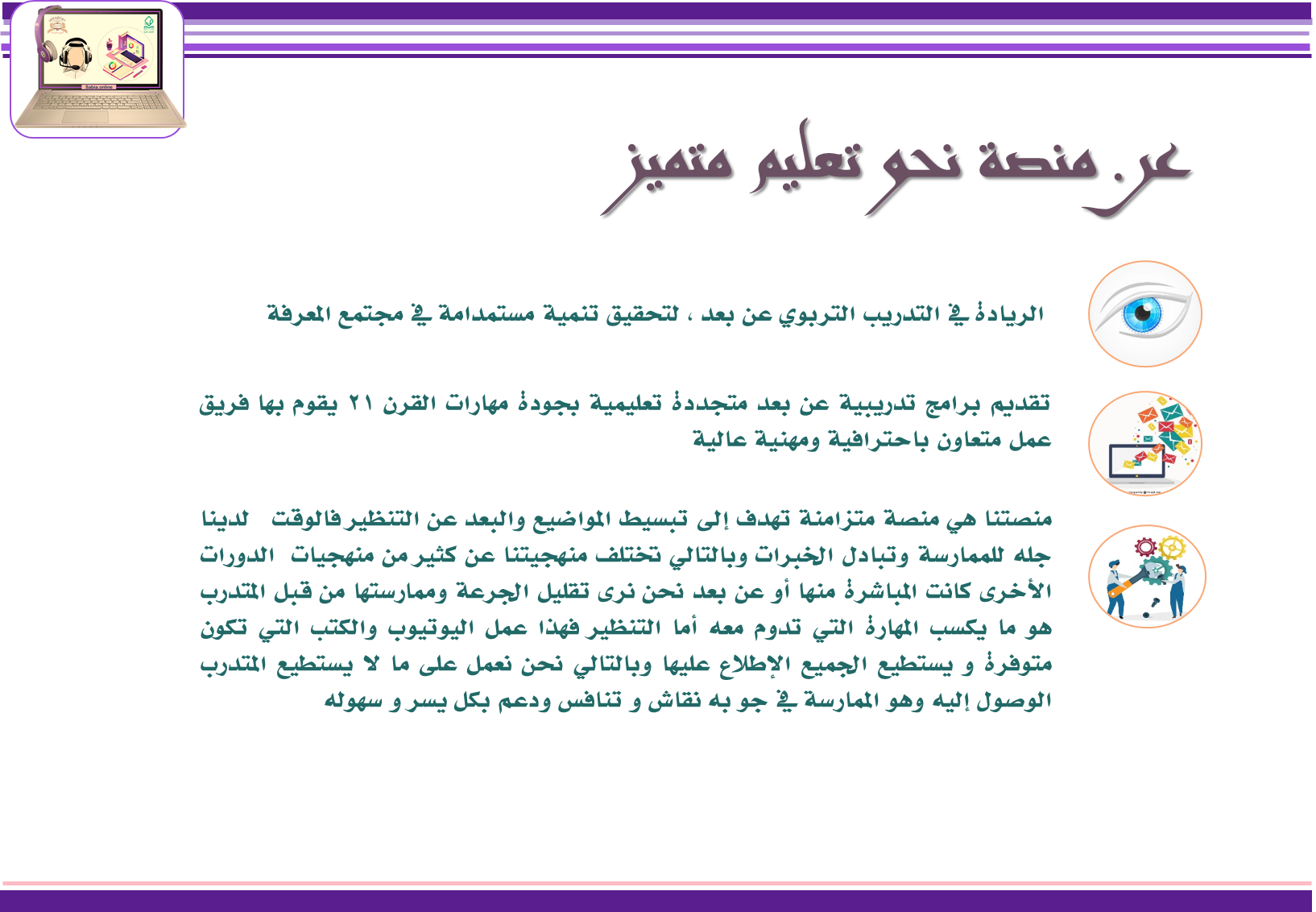 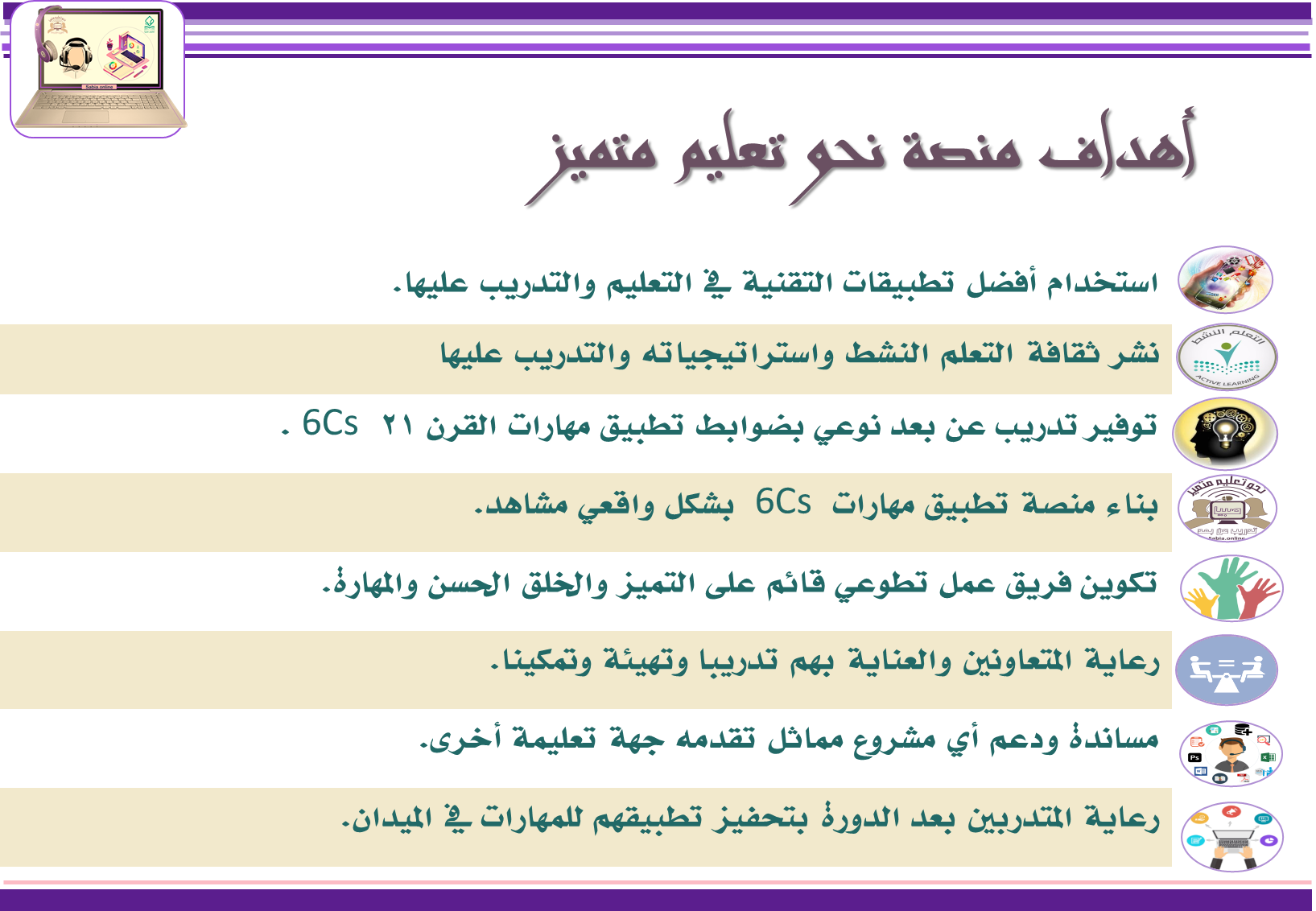 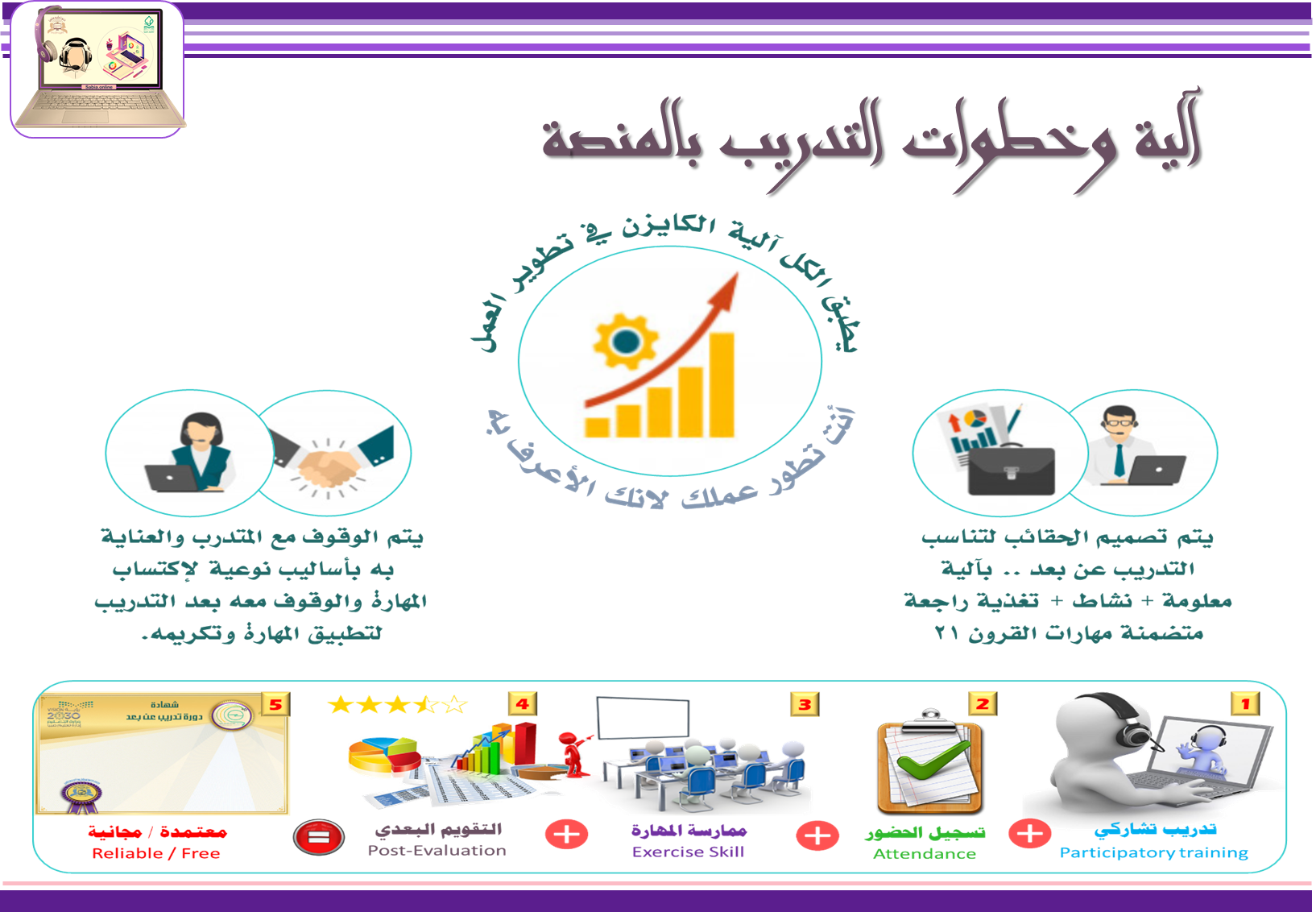 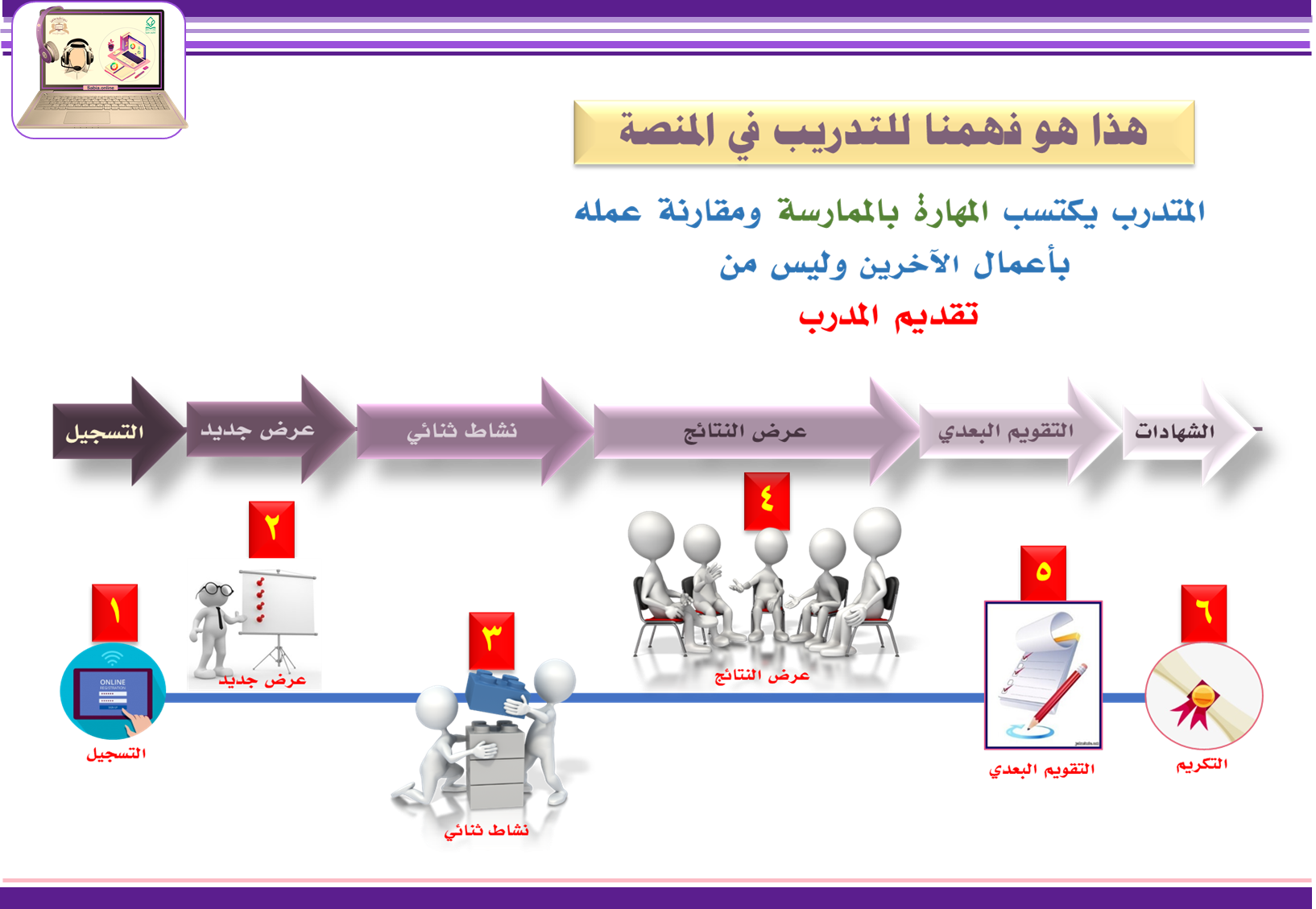 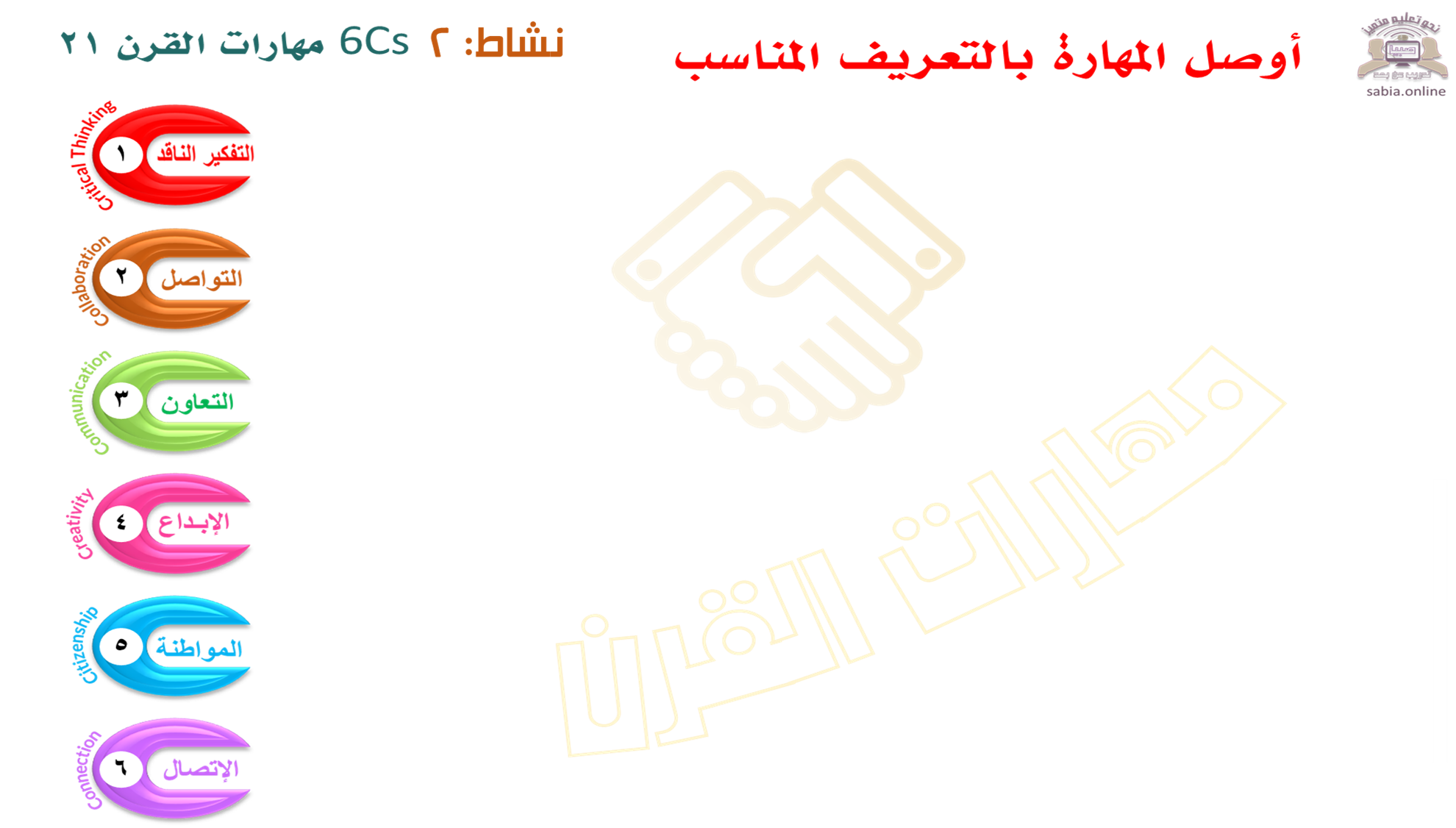 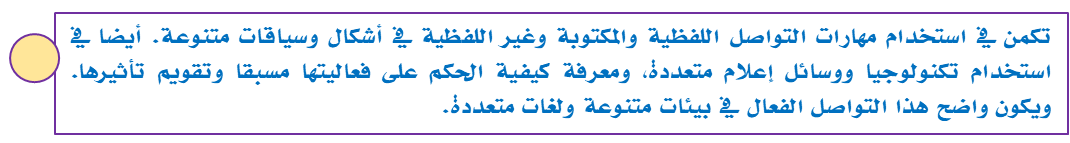 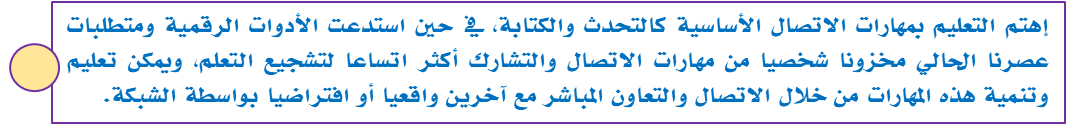 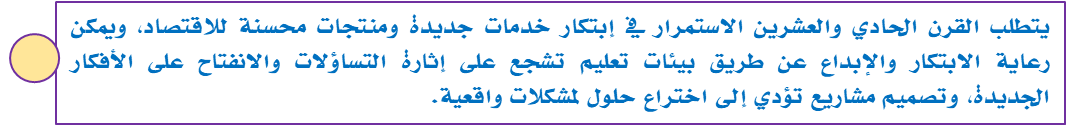 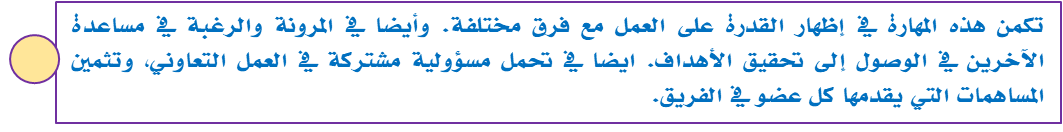 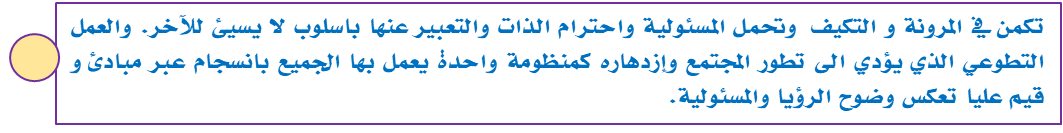 21
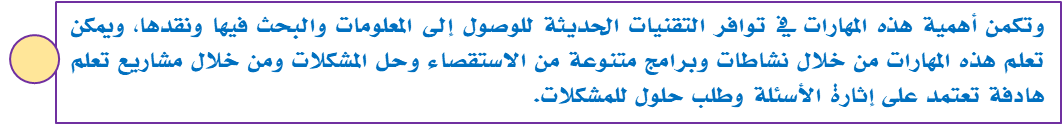 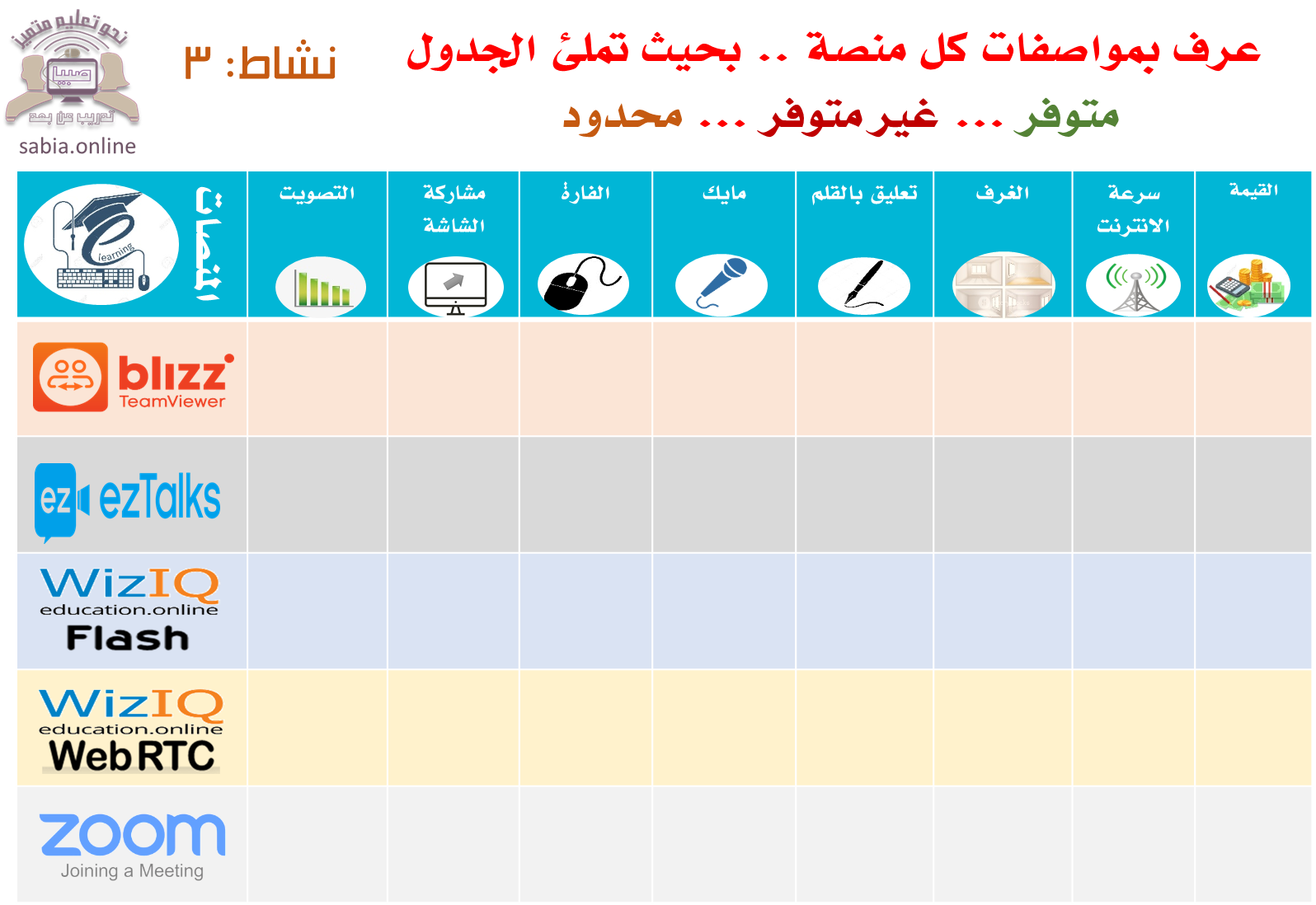 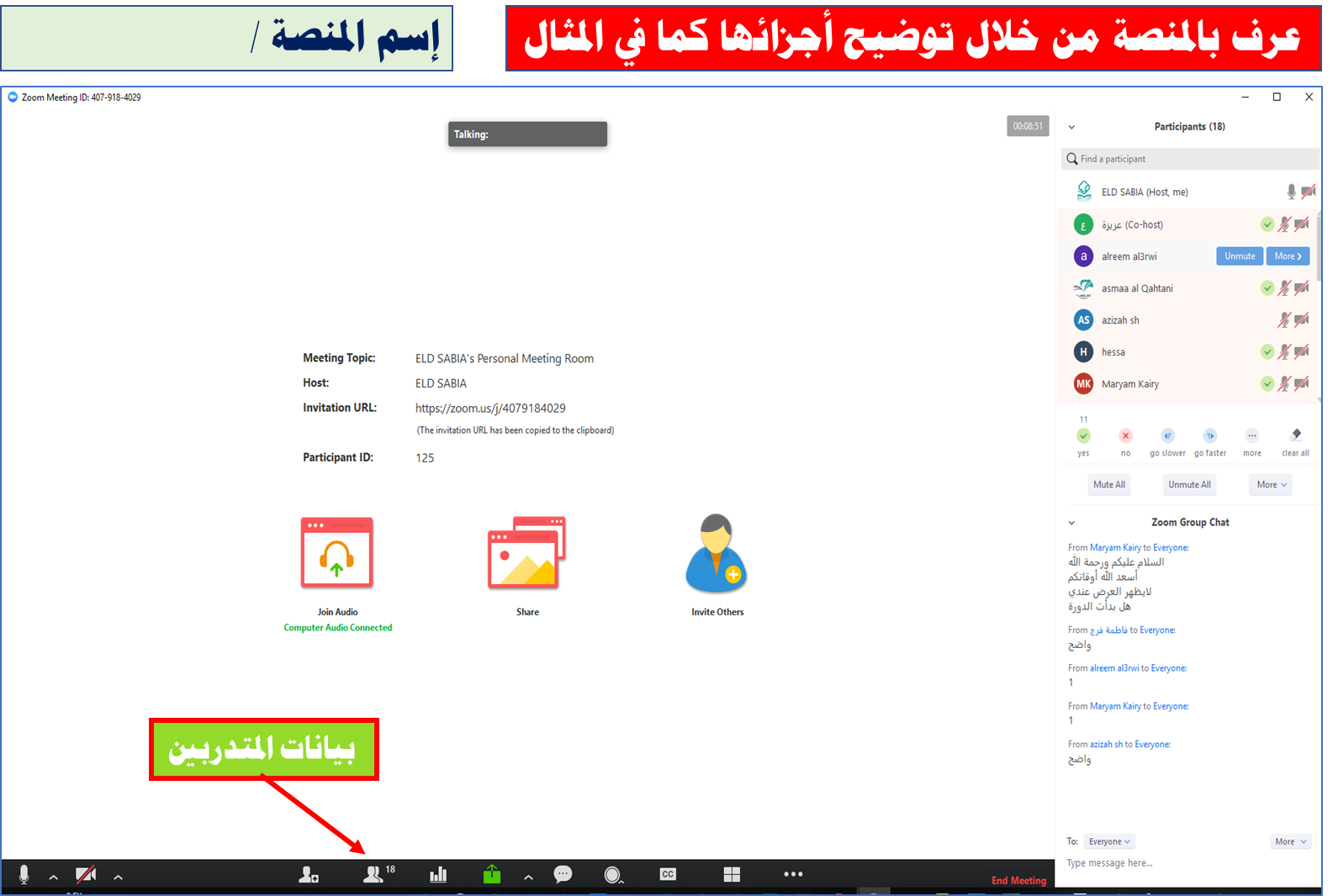 مشاركة الشاشة
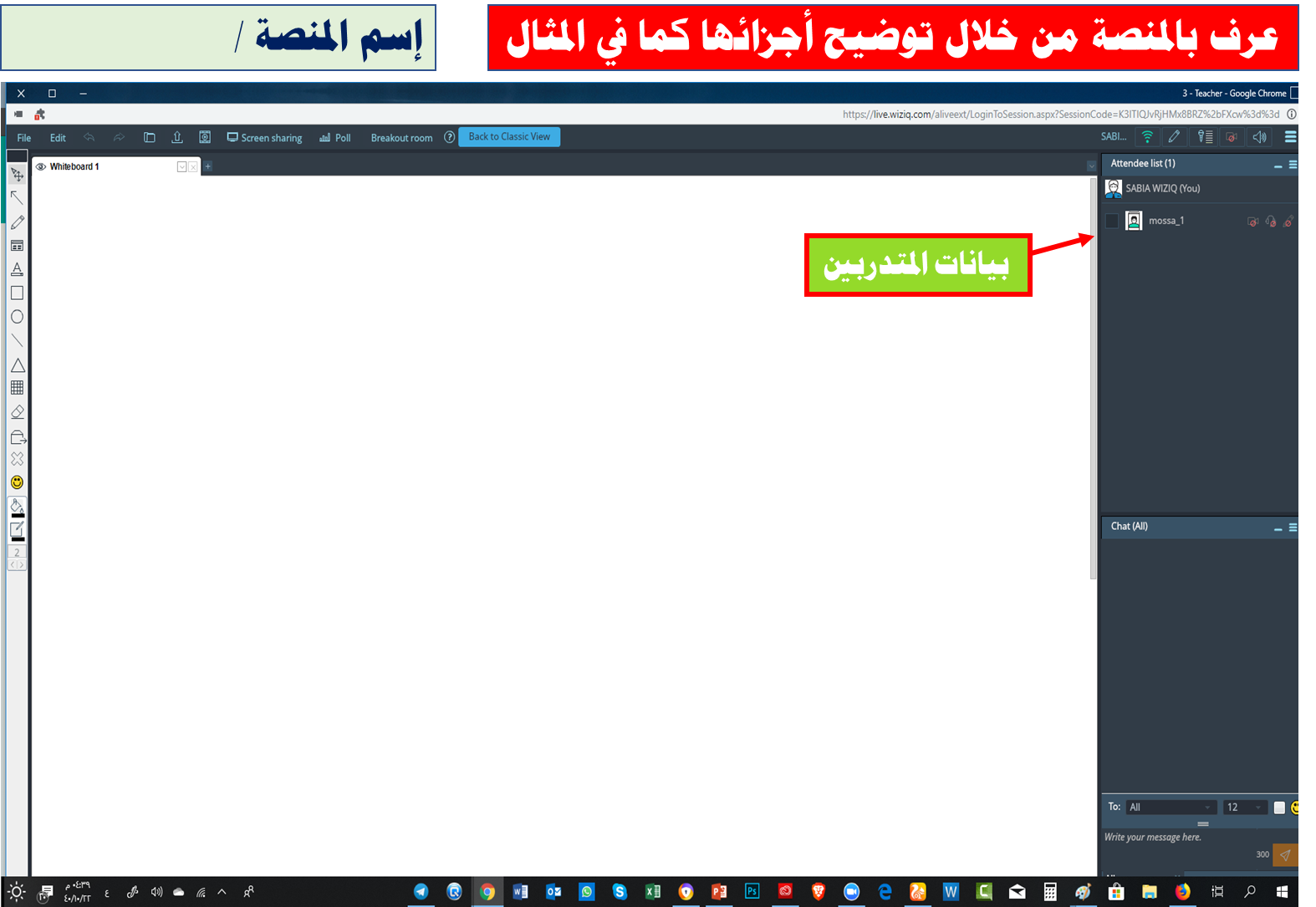 مشاركة الشاشة
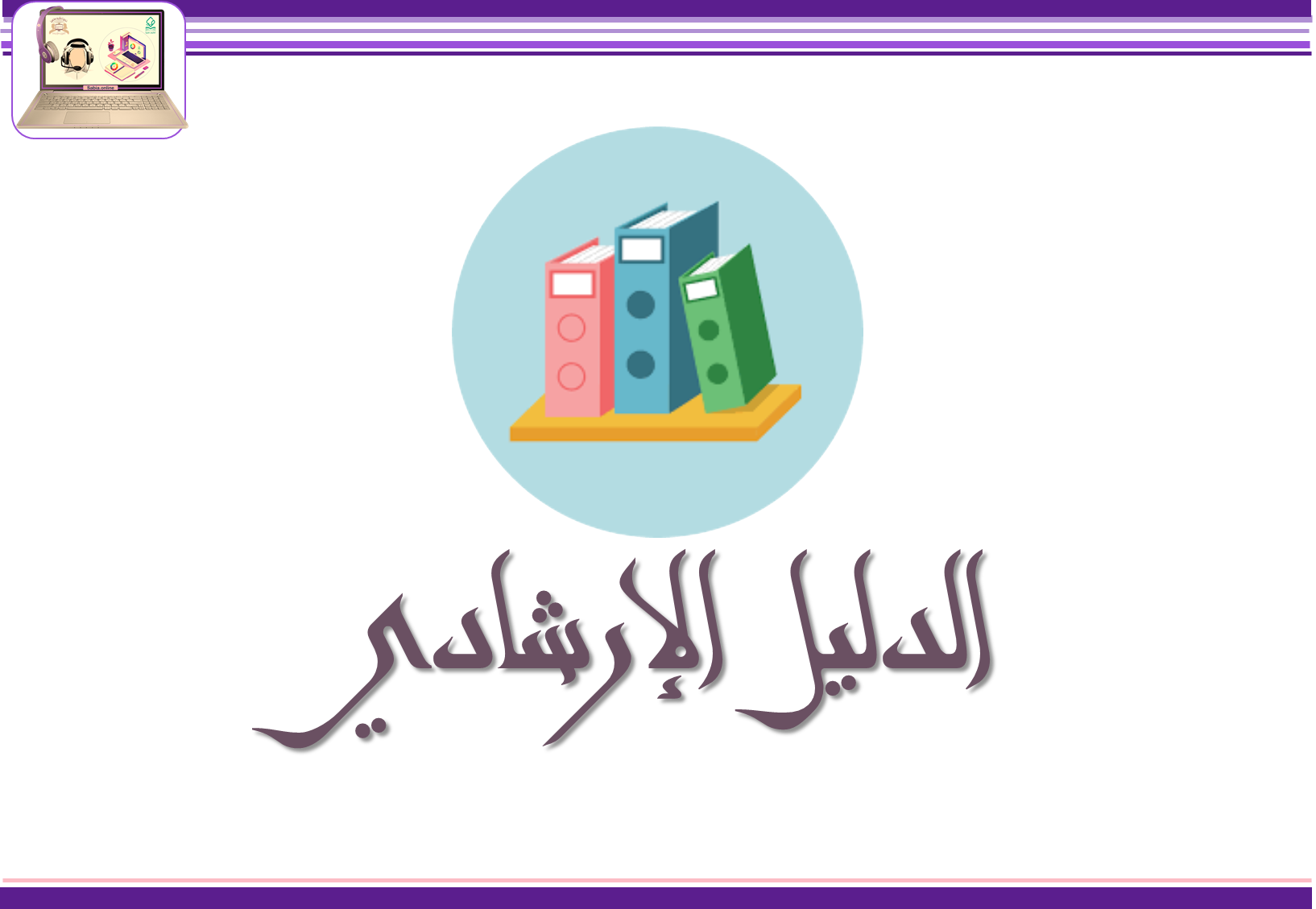 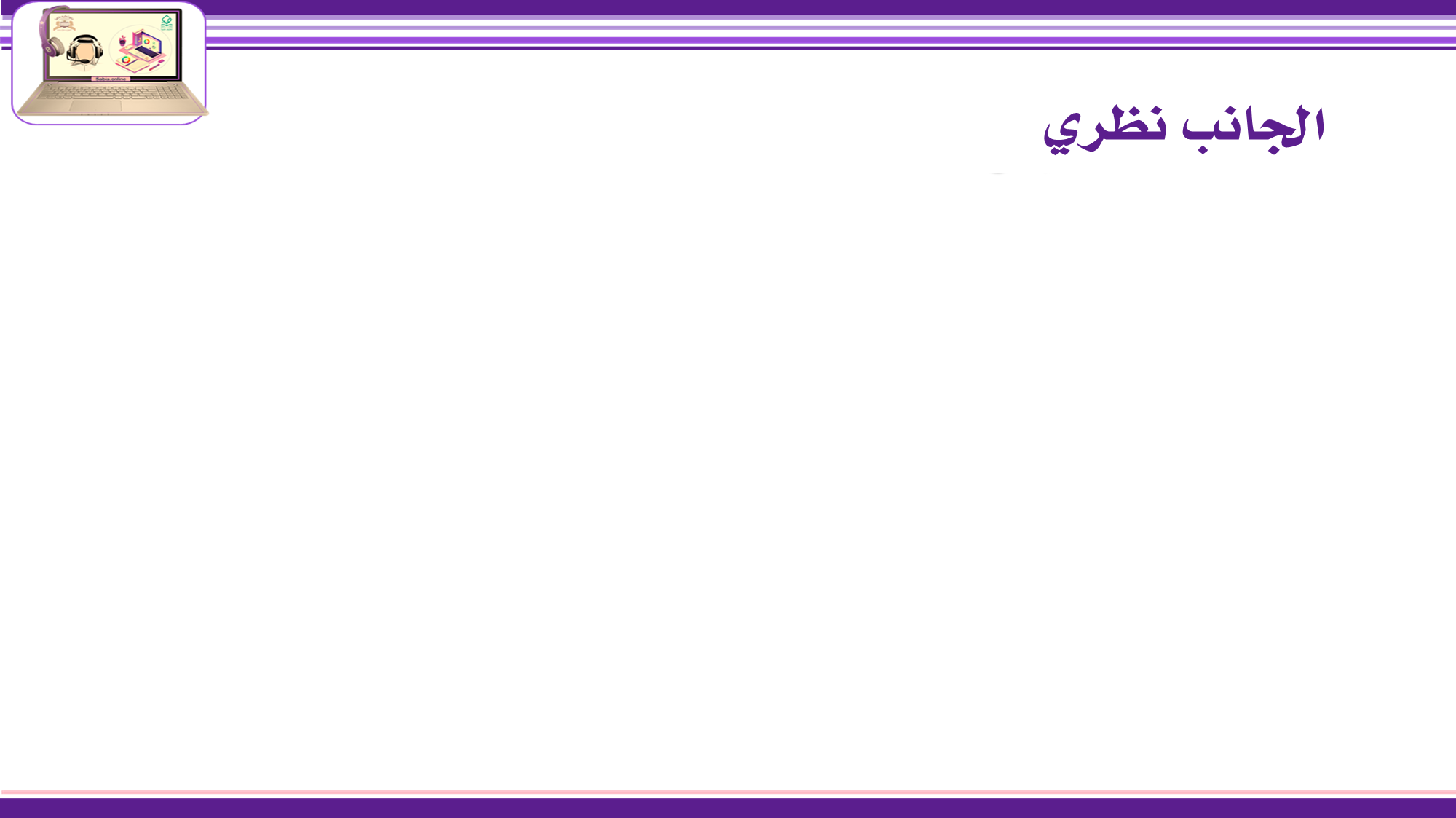 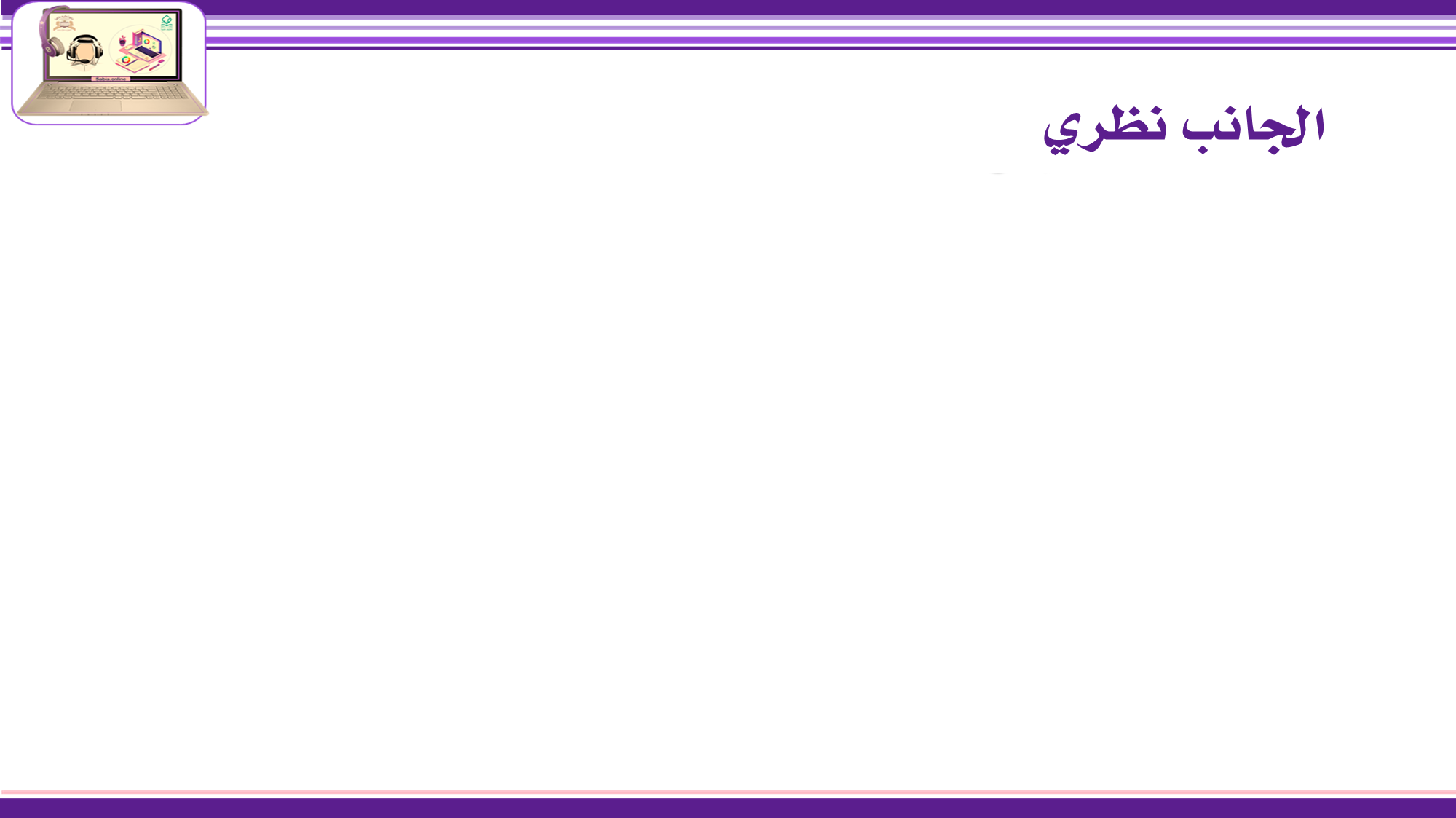 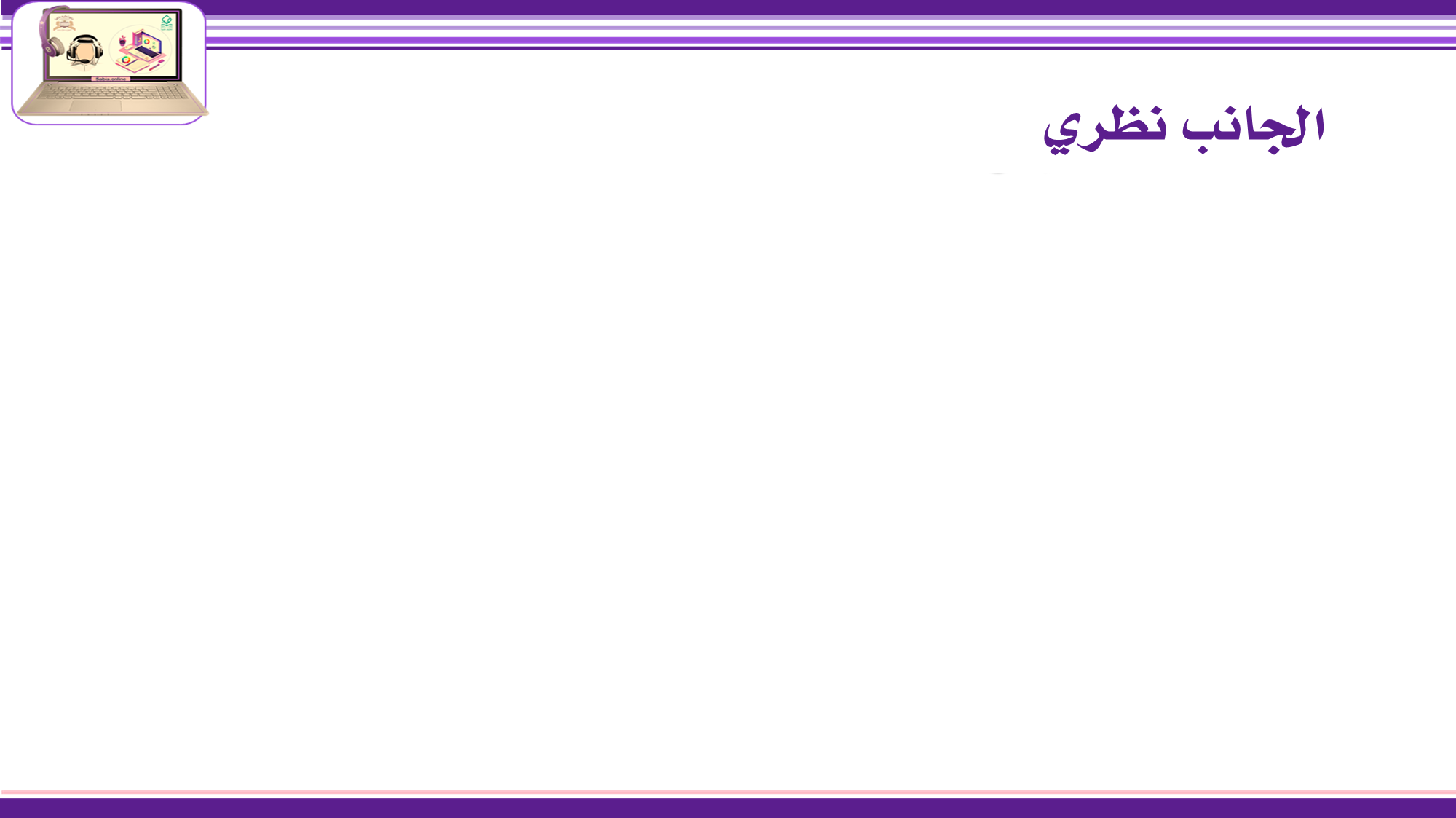 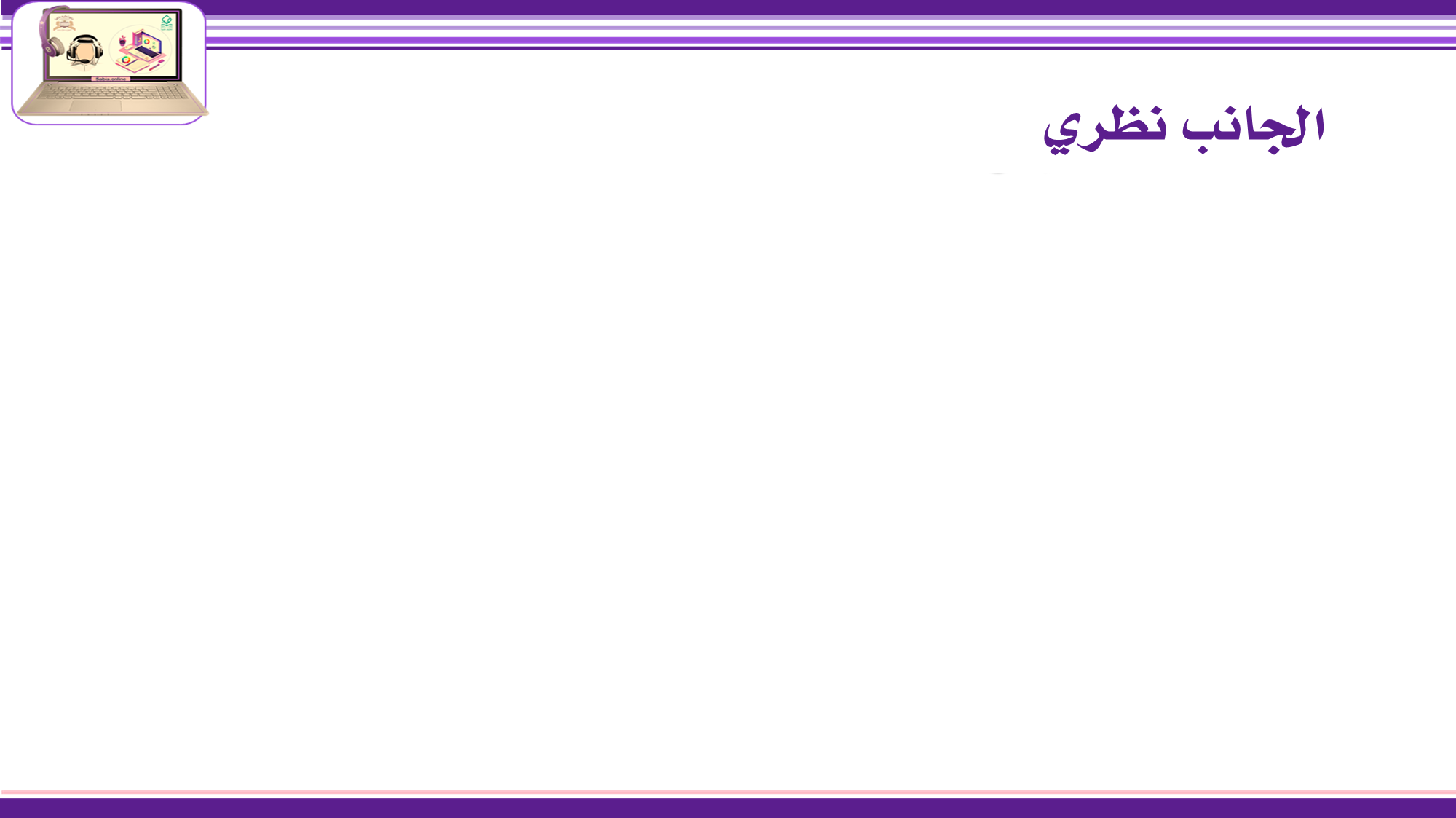 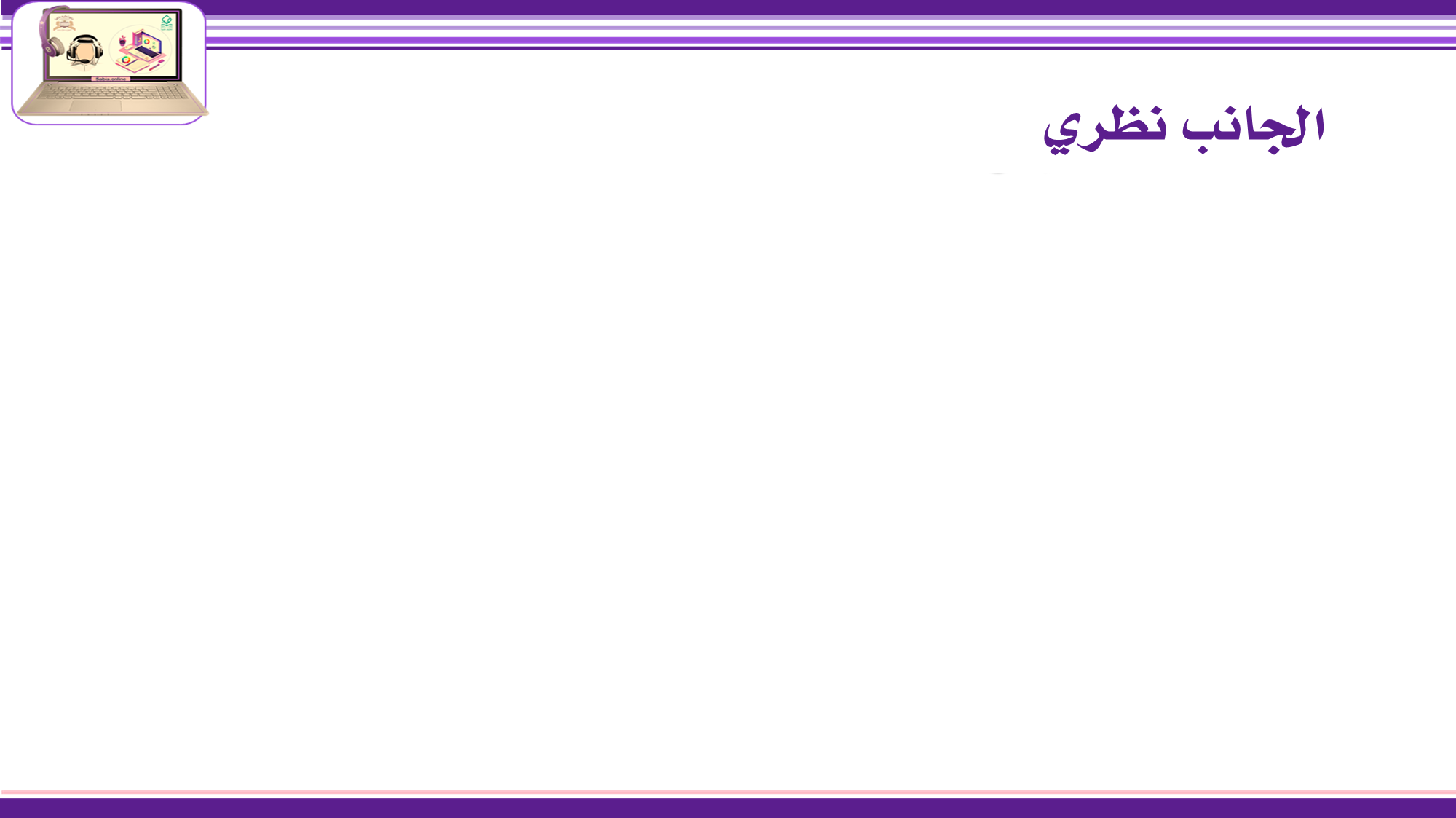 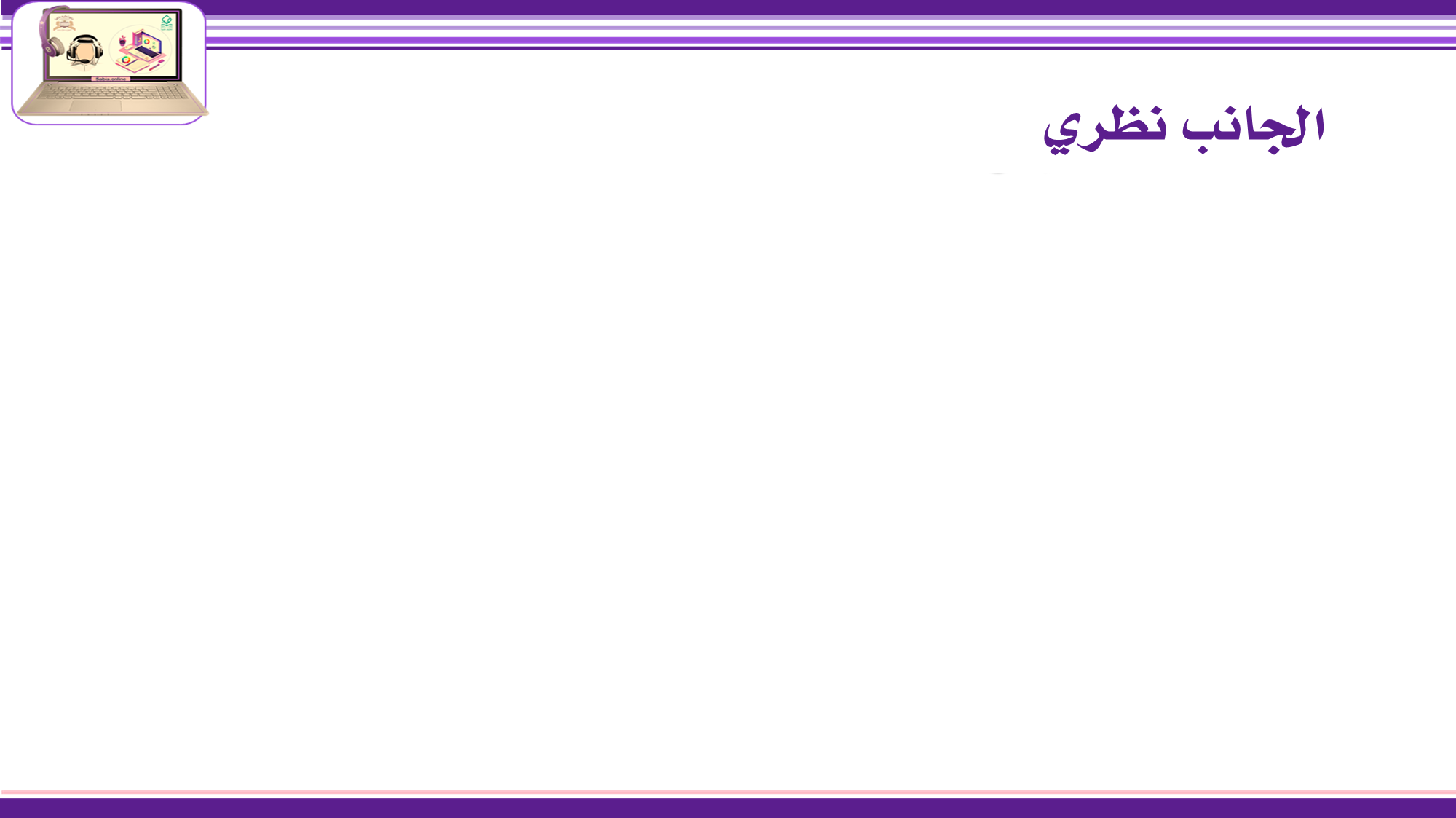 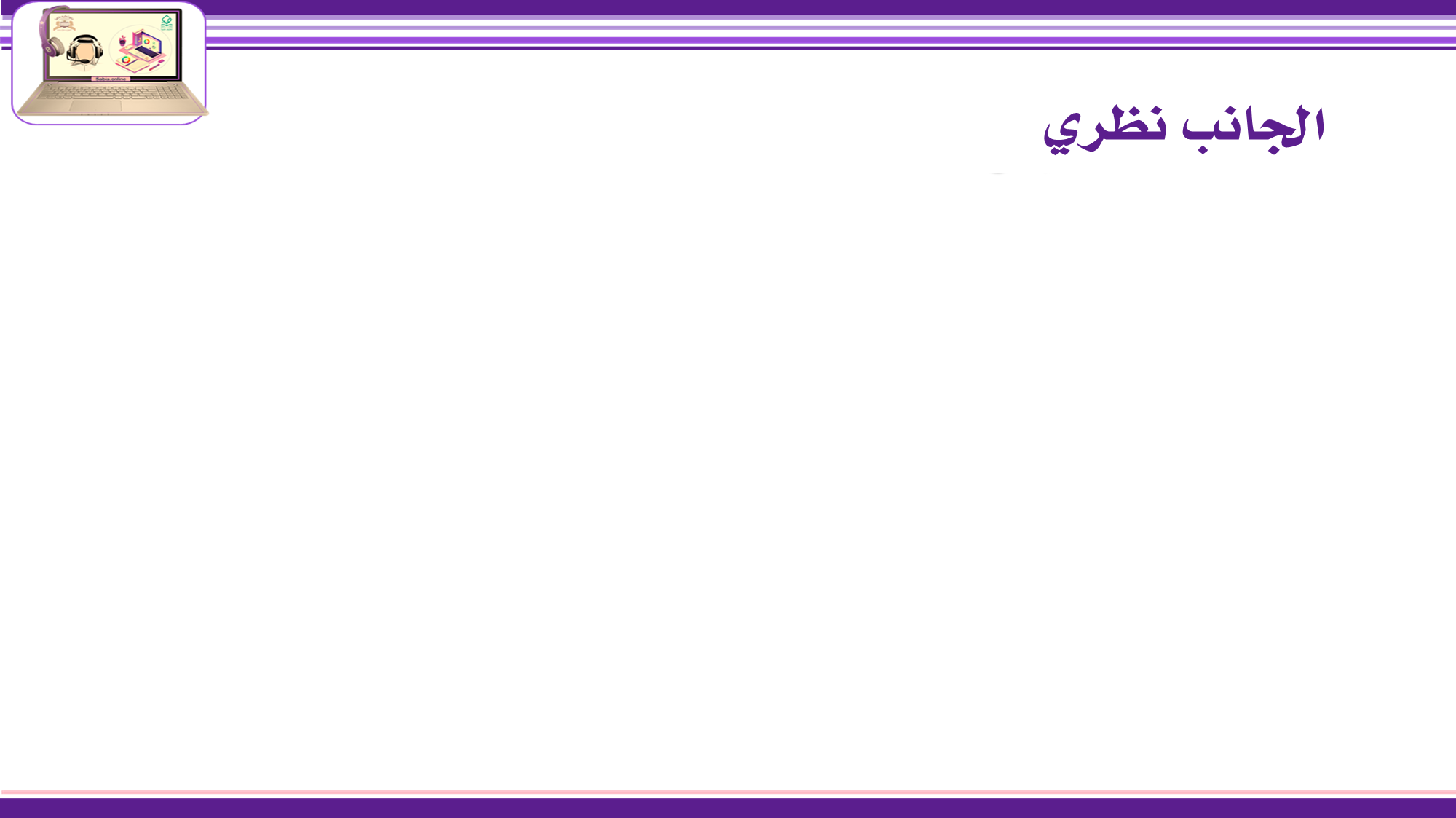 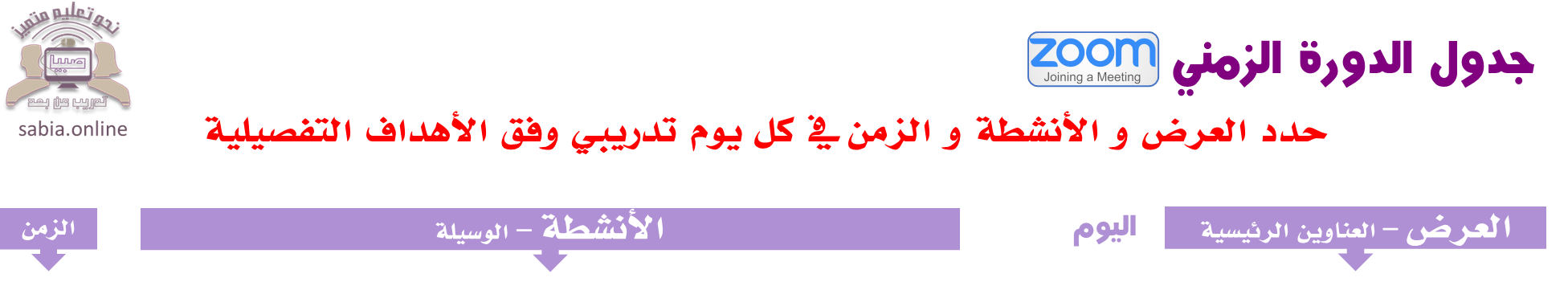 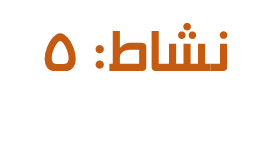 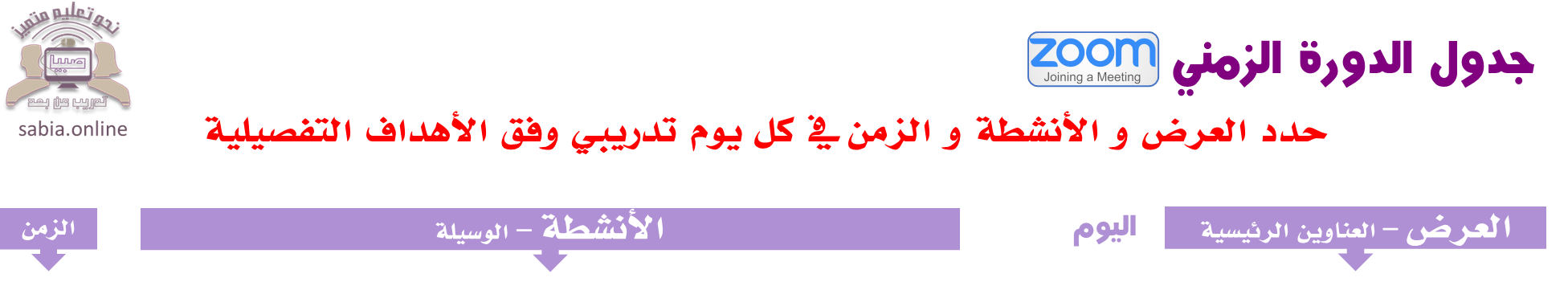 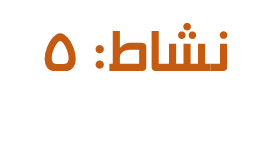 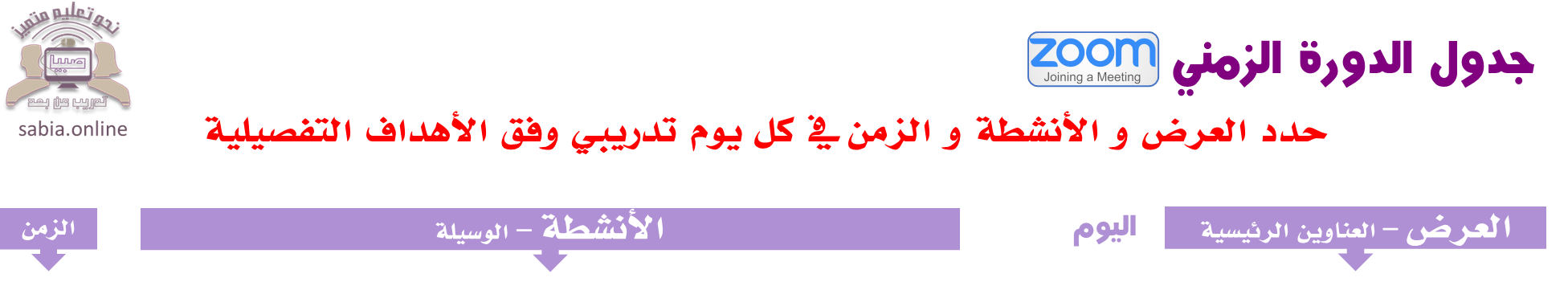 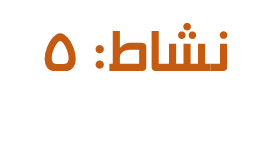 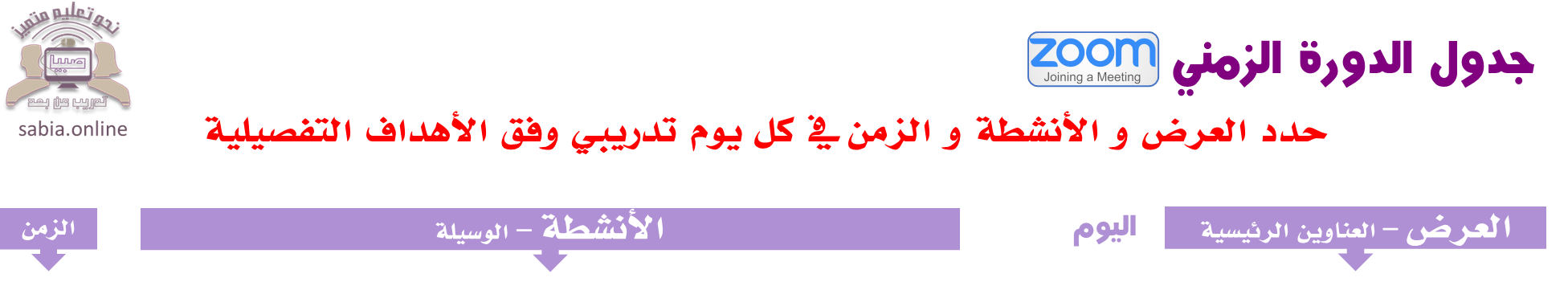 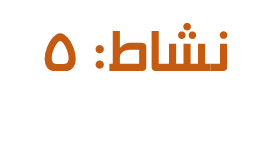 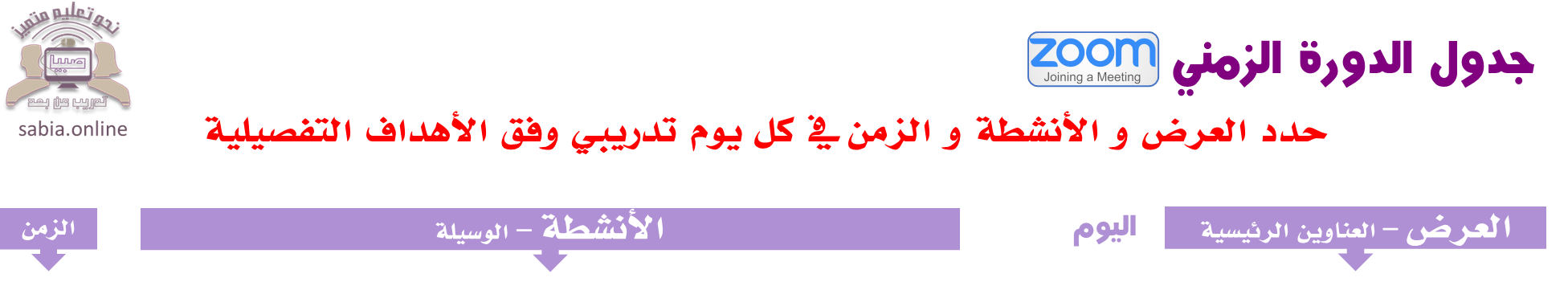 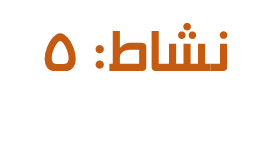 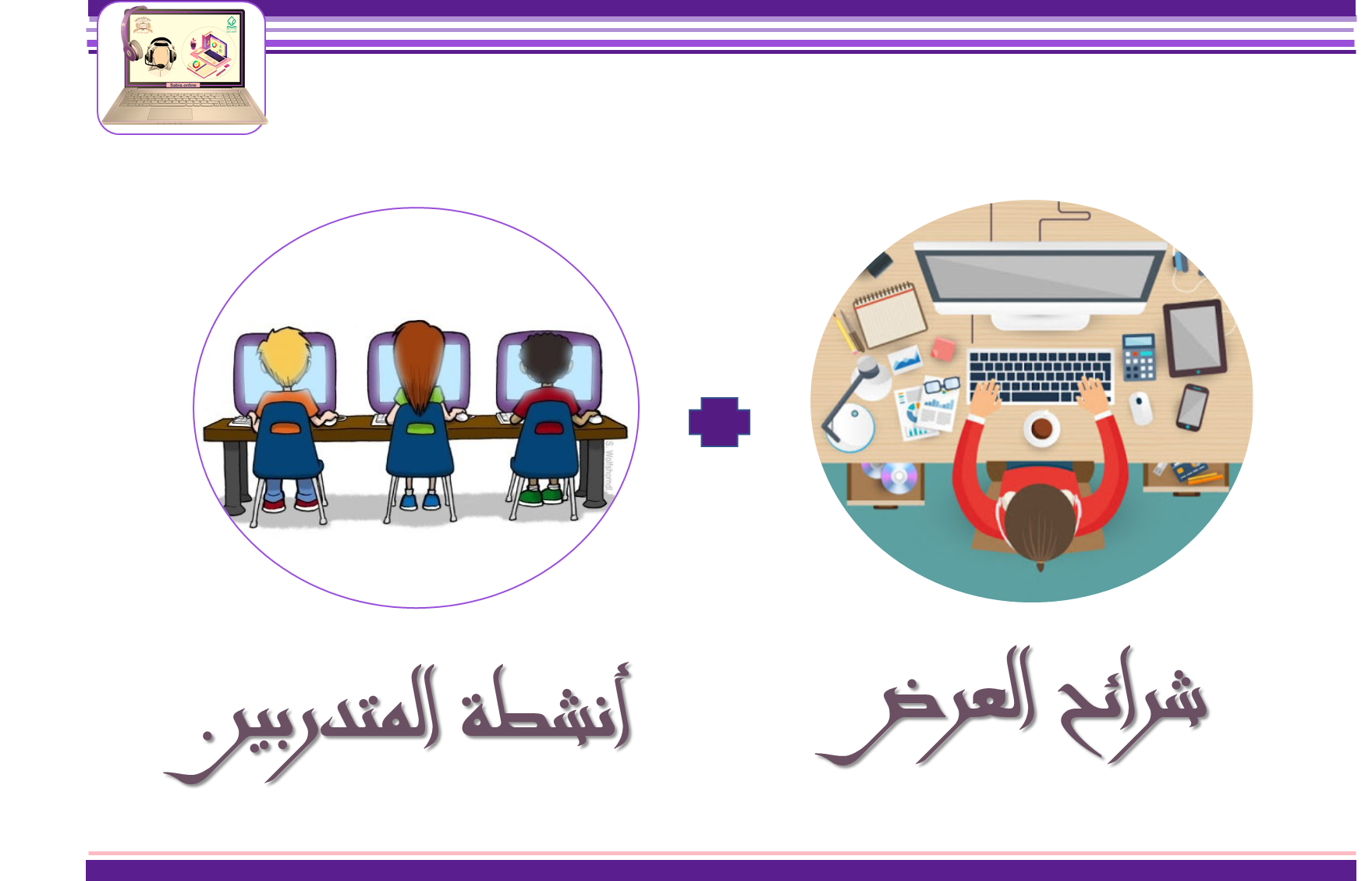 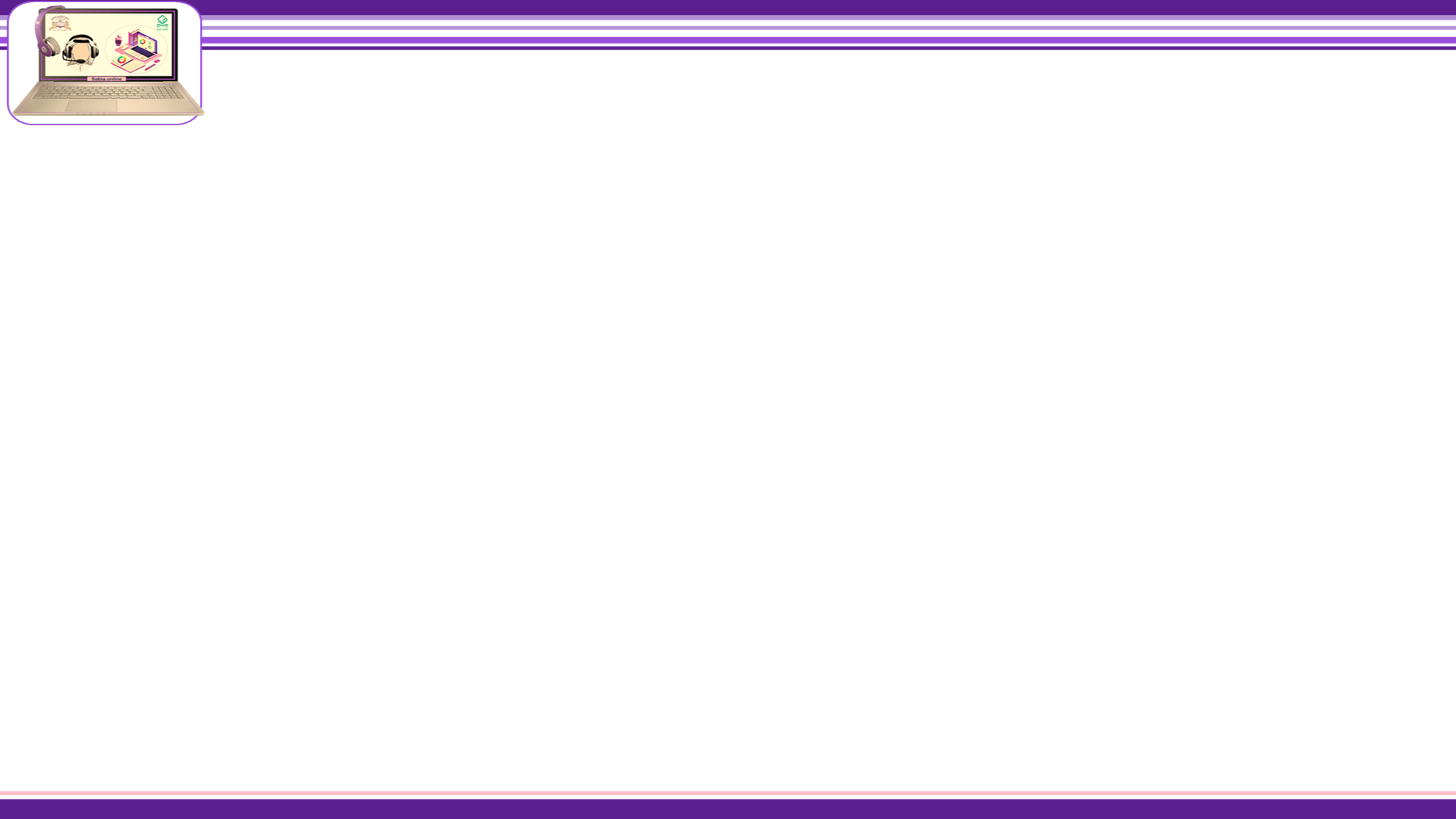 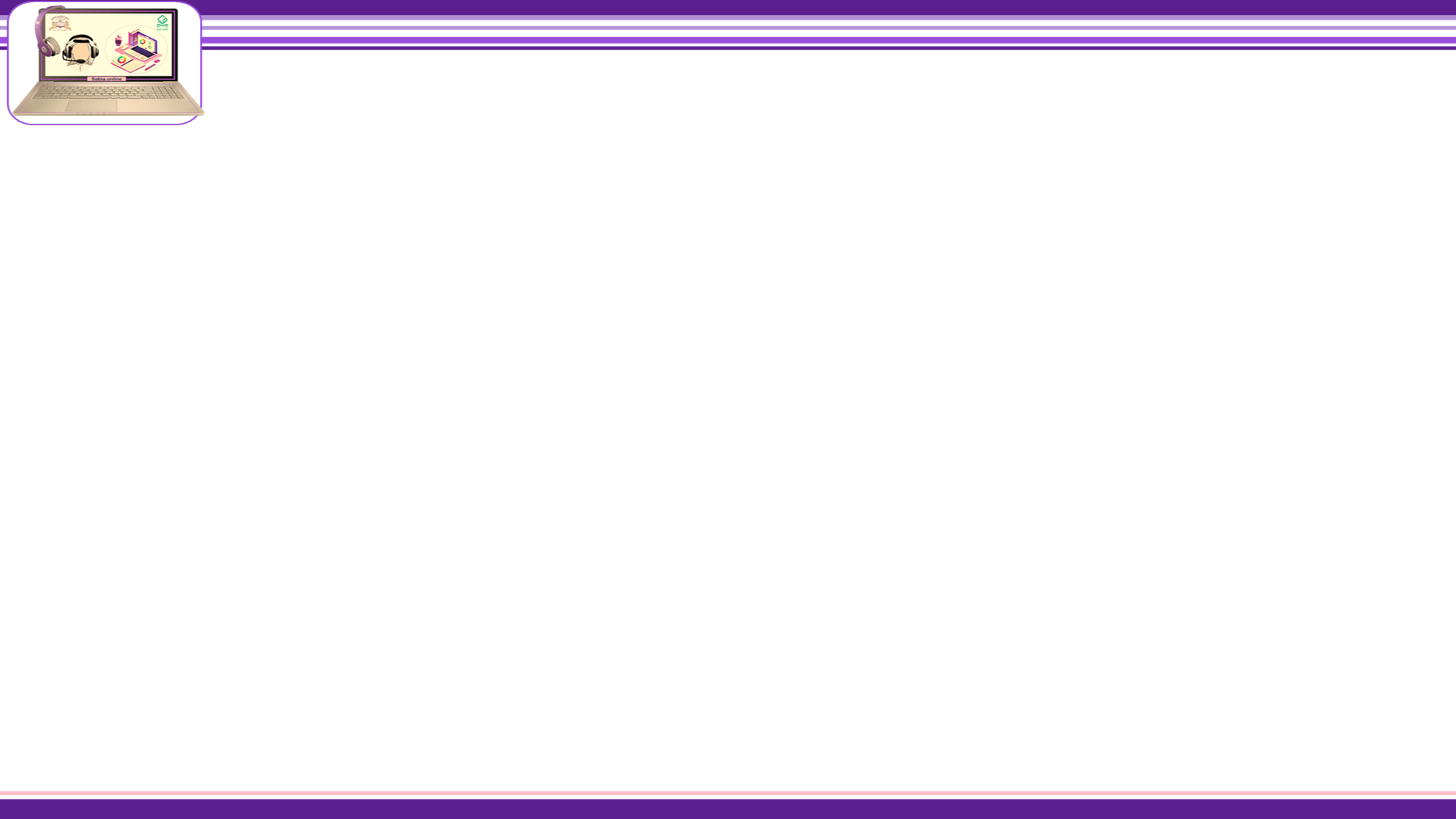 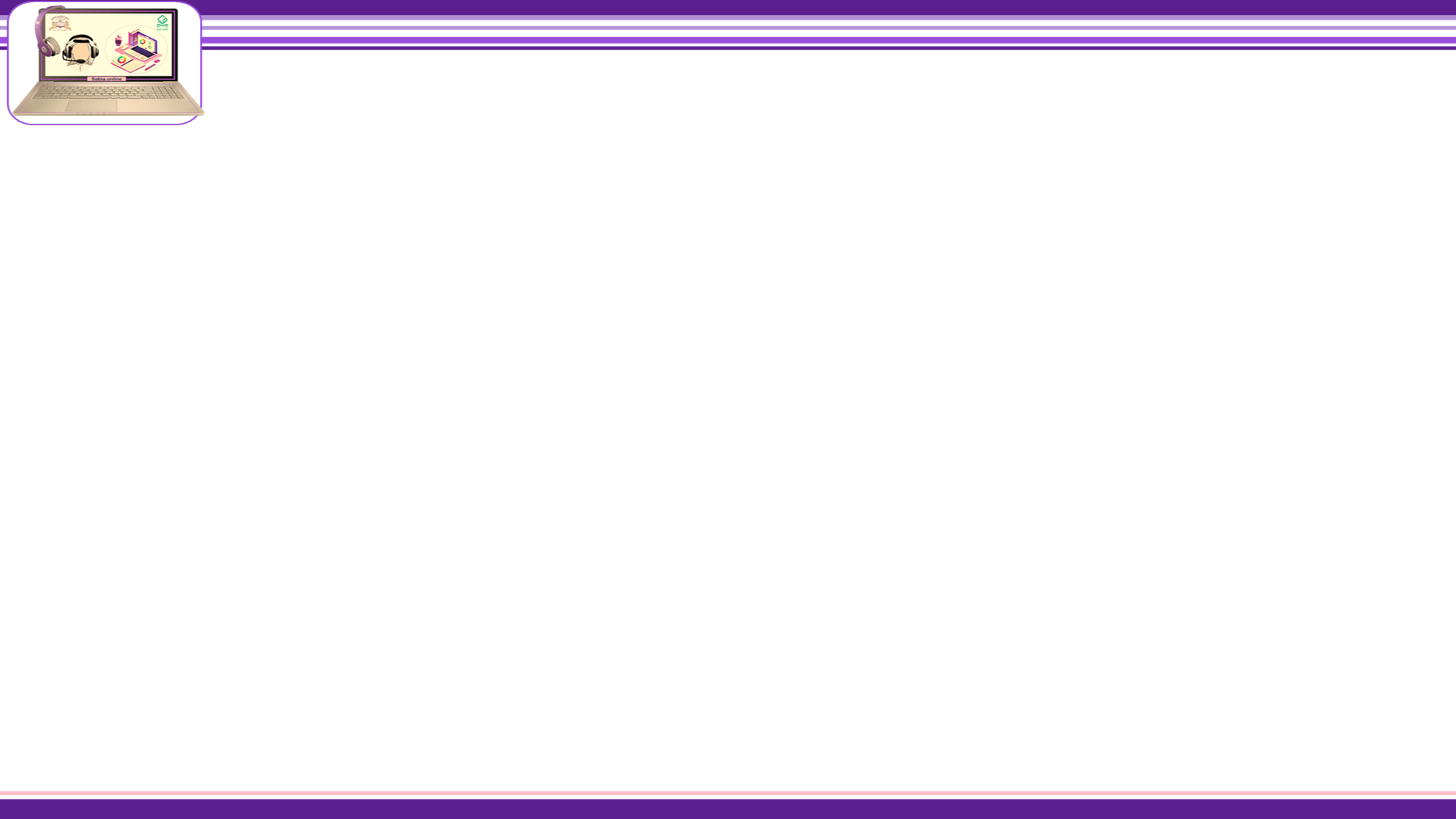 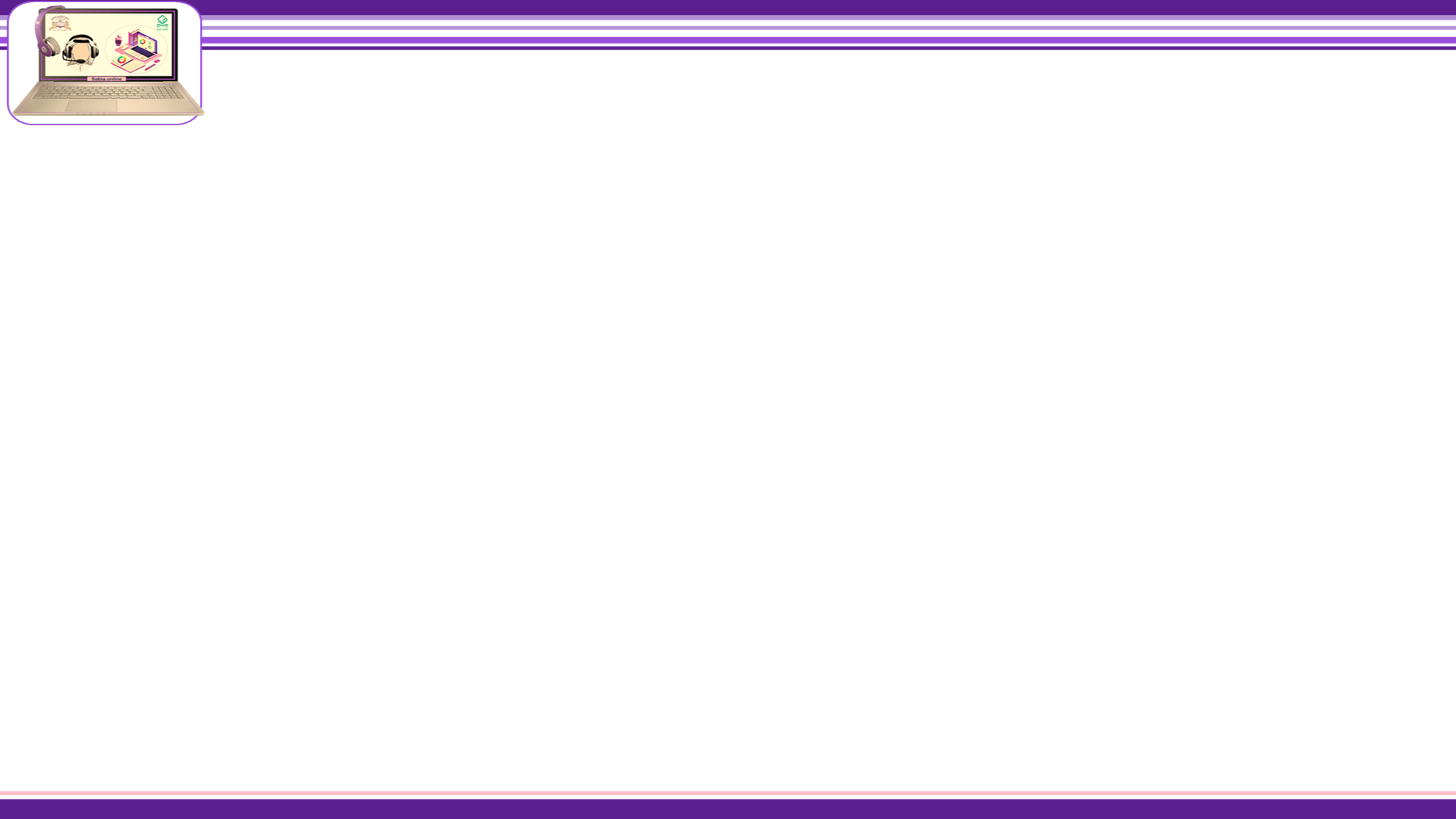 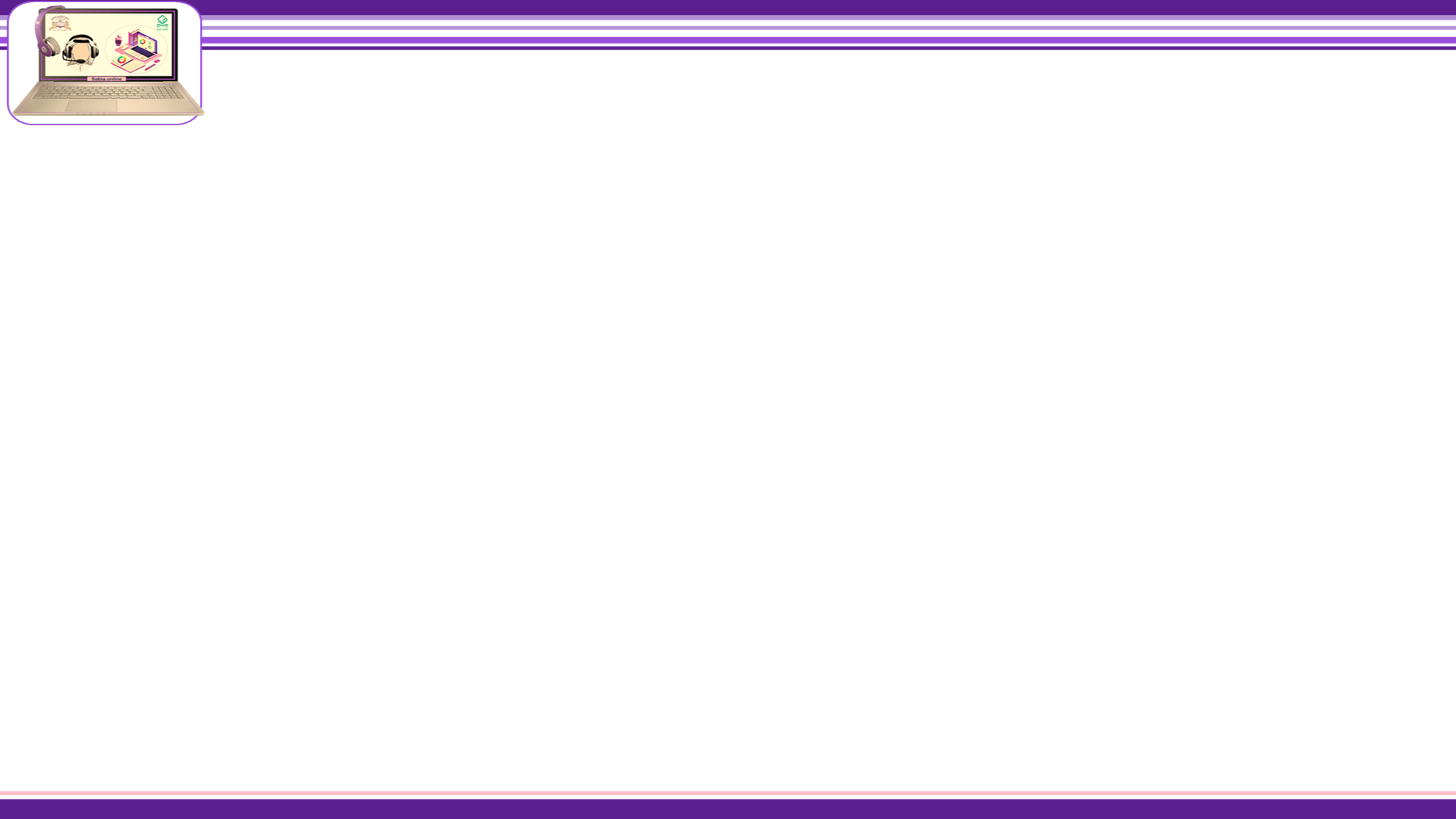 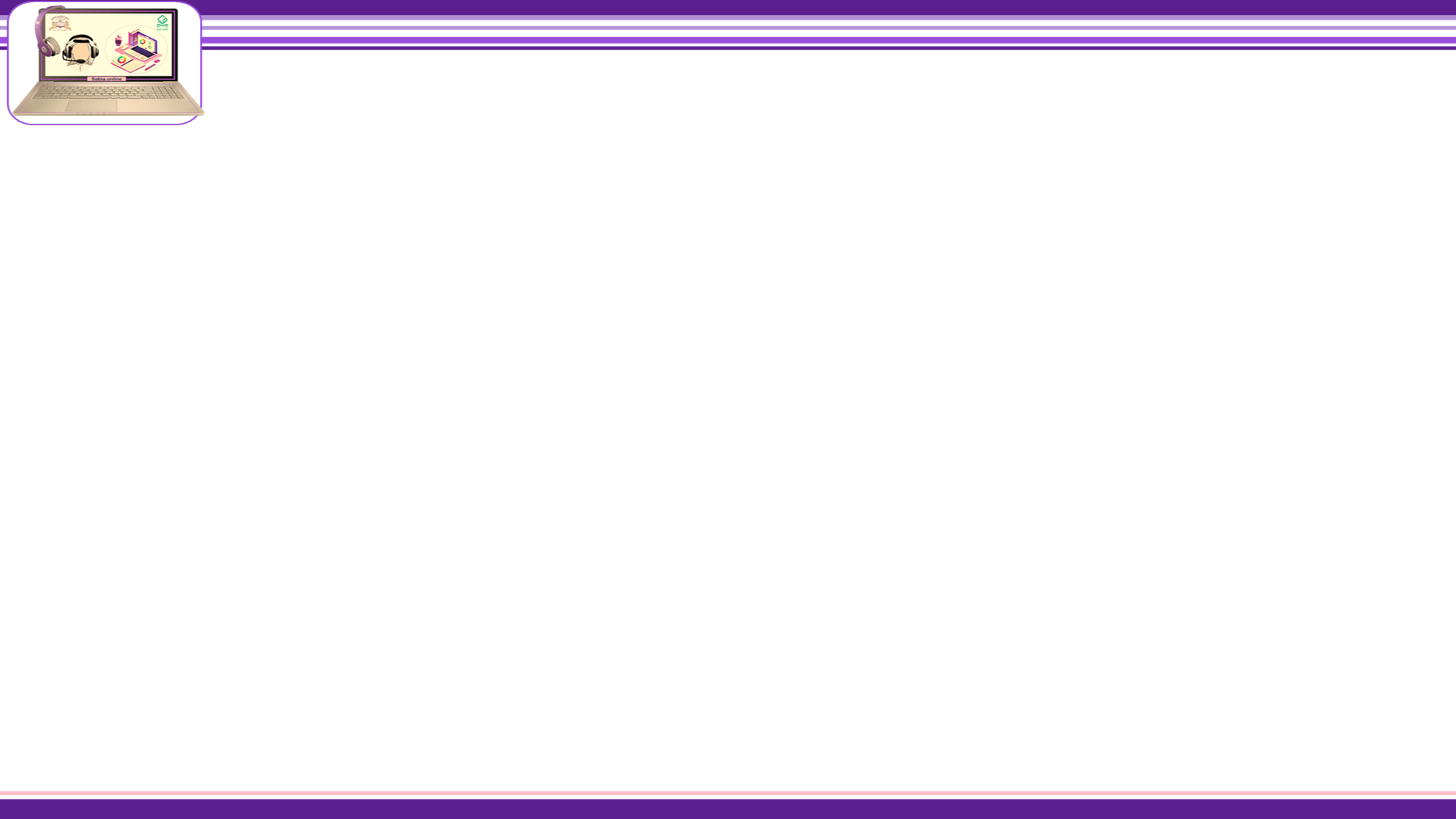 المراجع
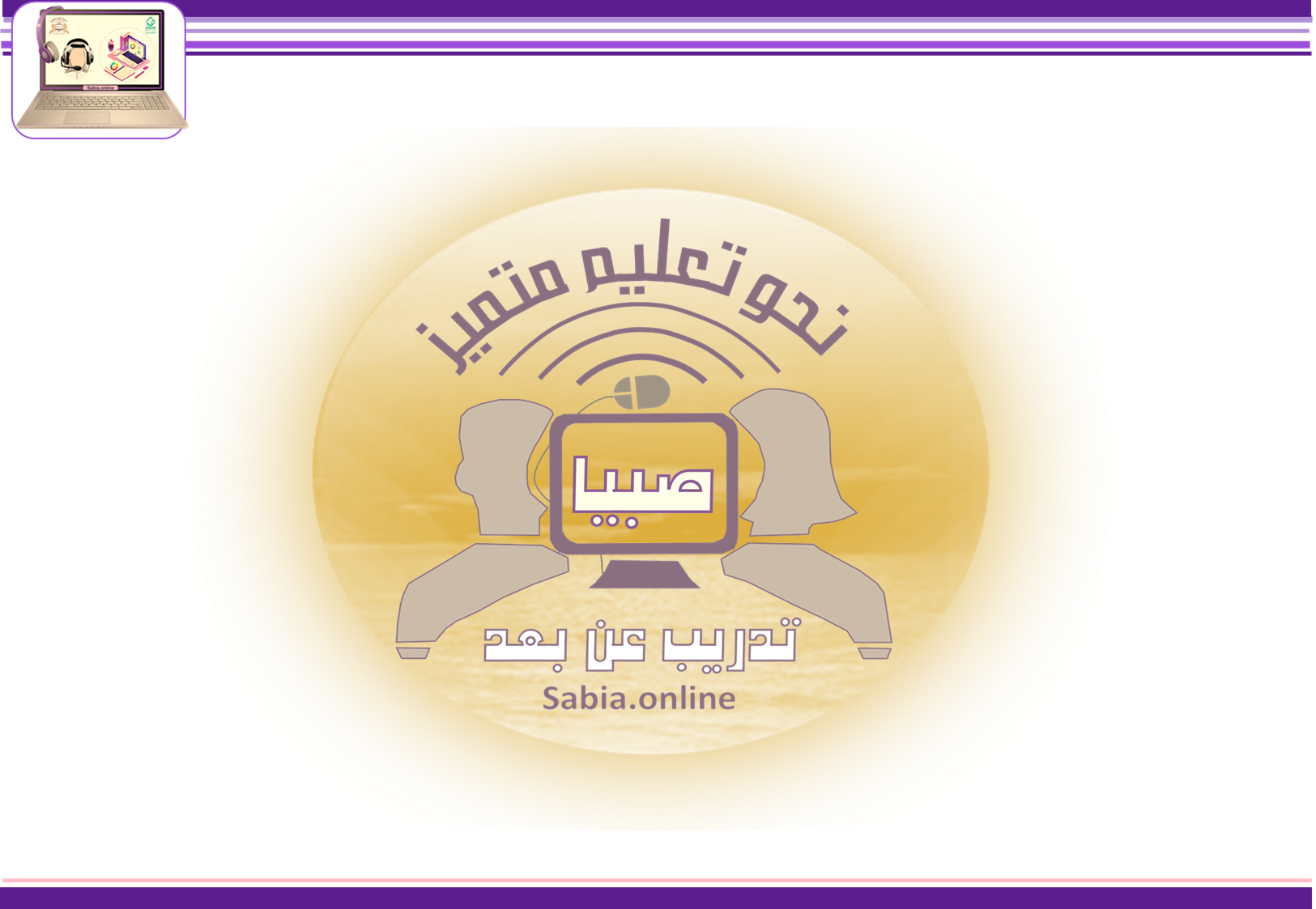